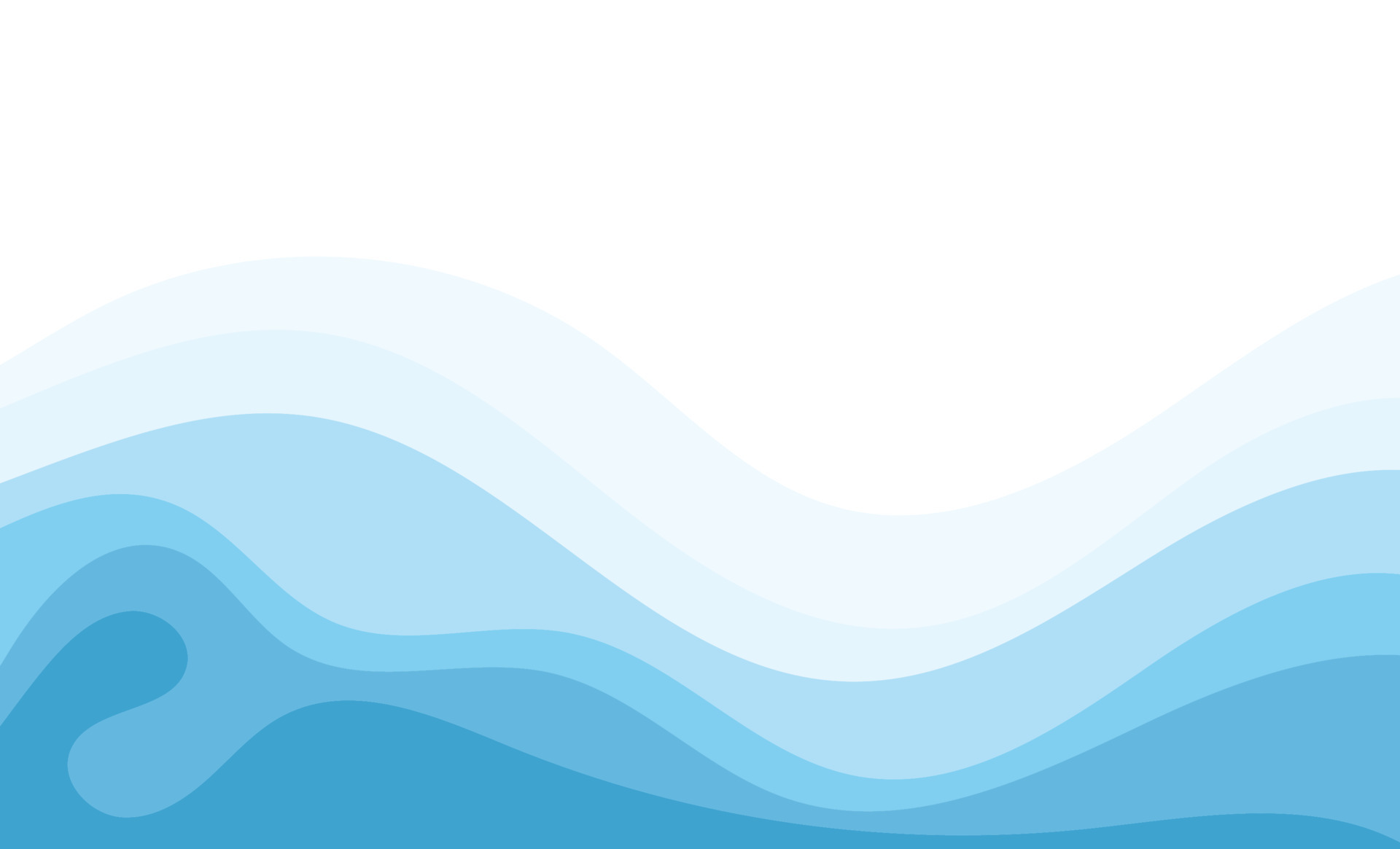 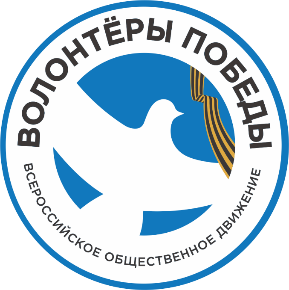 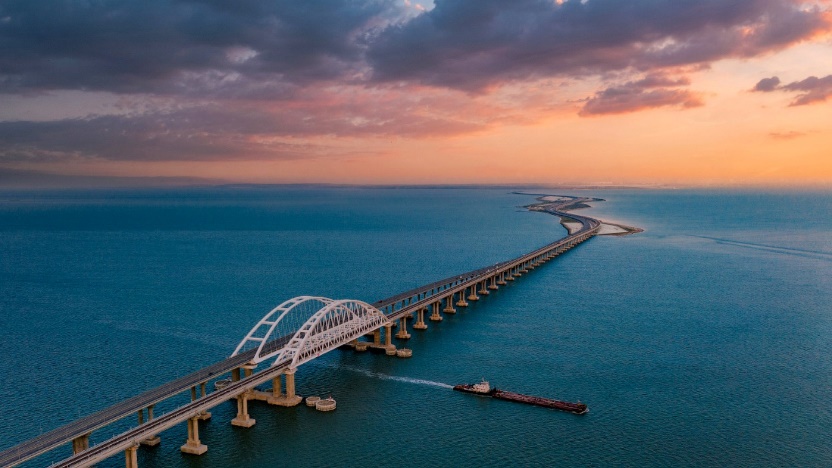 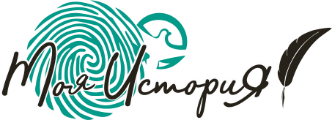 Урок памяти
ВОЗВРАЩЕНИЕ
В РОДНУЮ
ГАВАНЬ
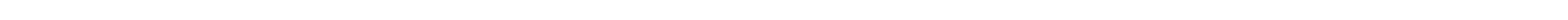 волонтёрыпобеды.рф
2024
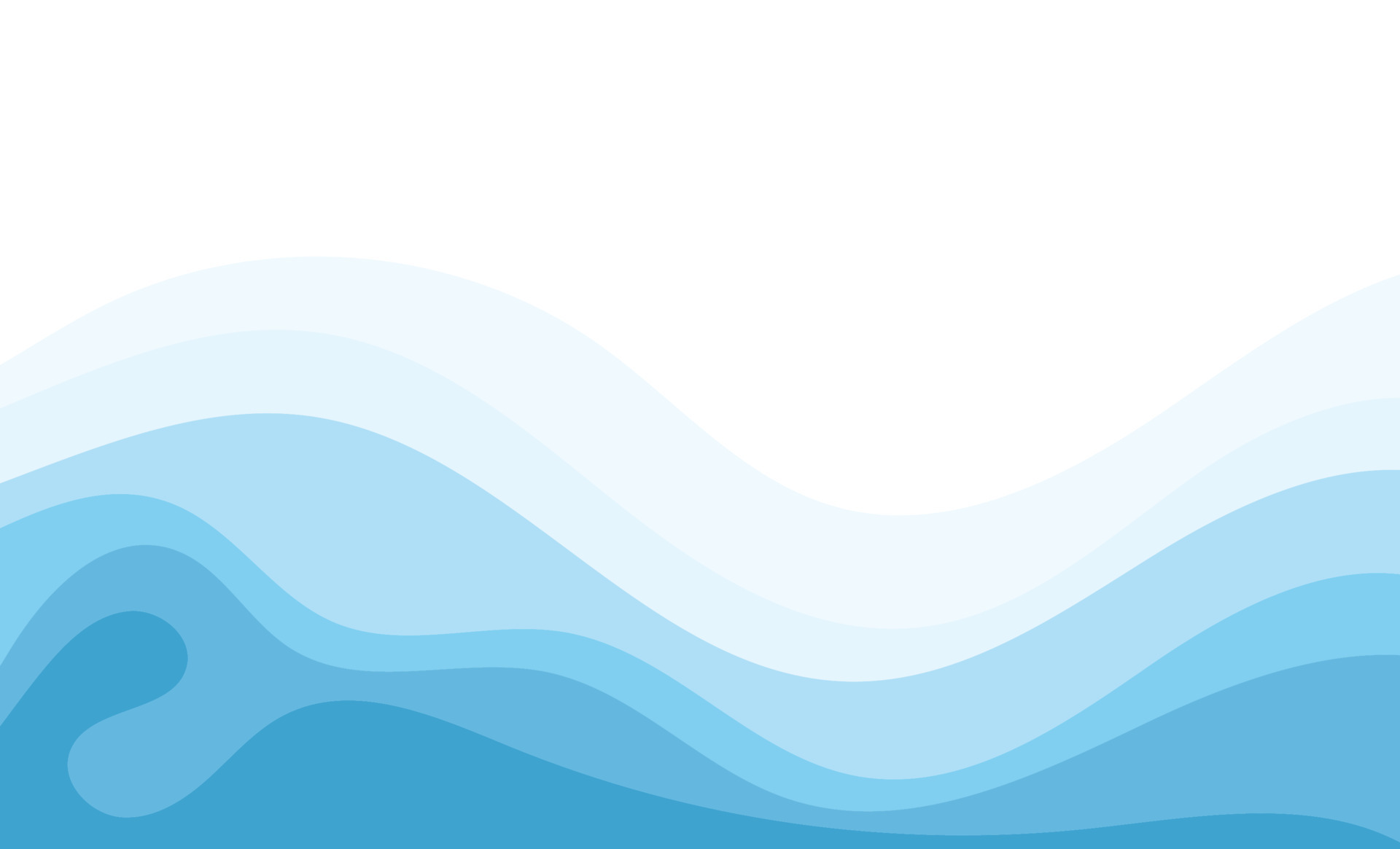 Карта 
Таврической губернии 
XIX века
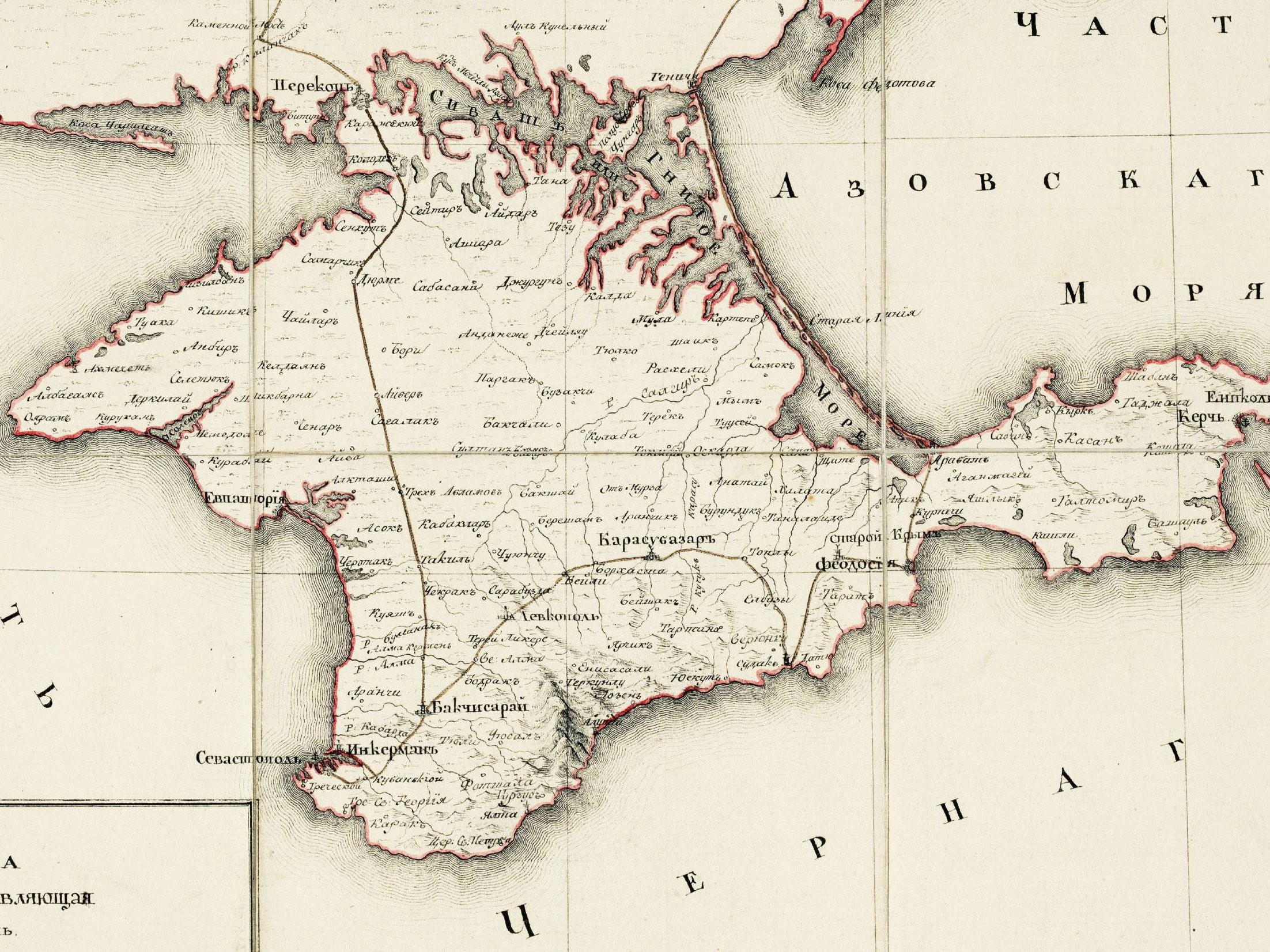 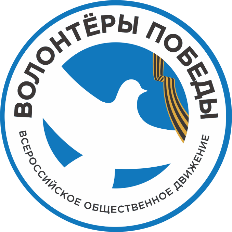 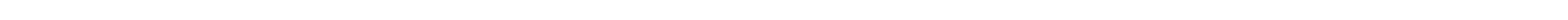 волонтёрыпобеды.рф
2024
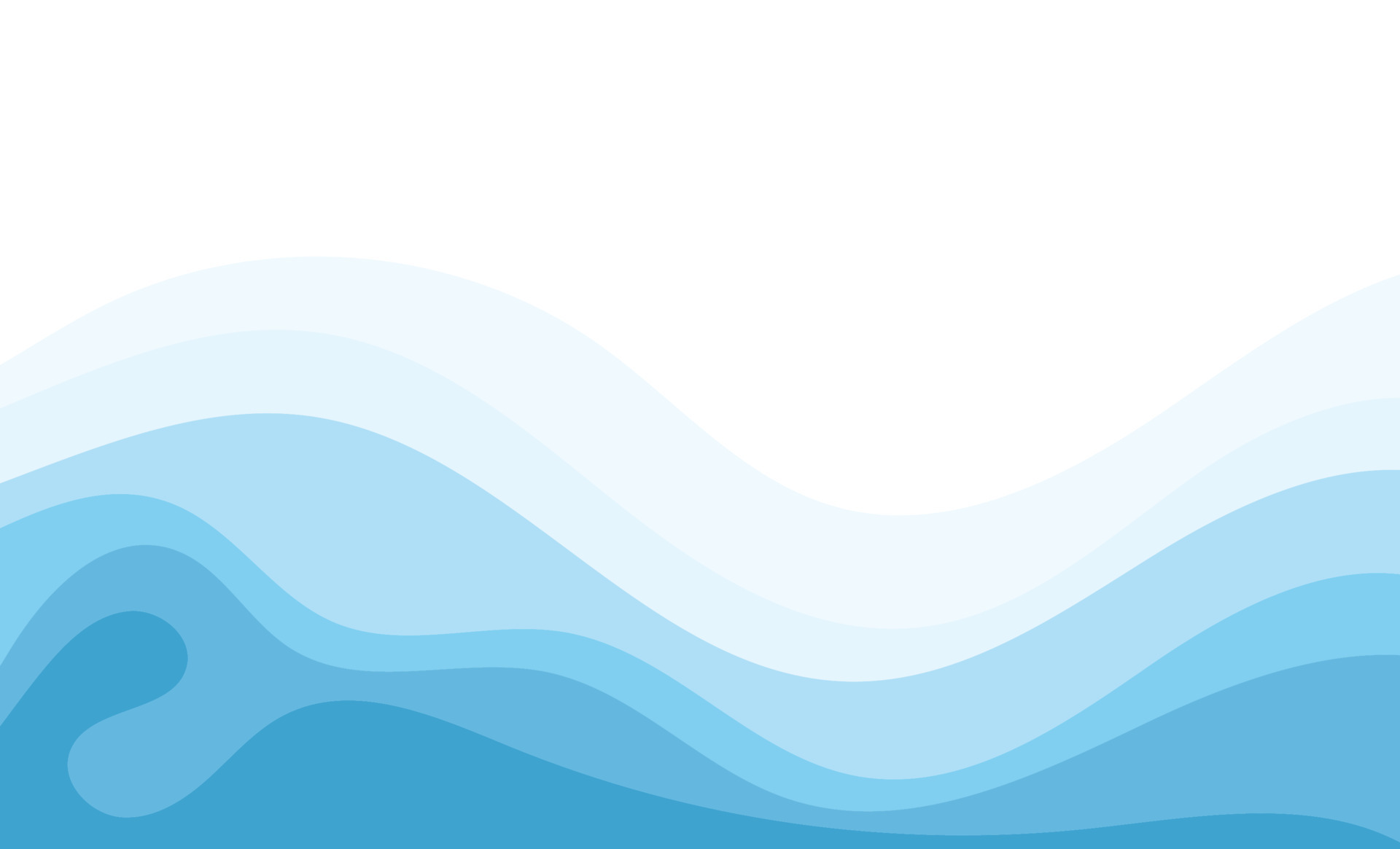 Херсонес
Таврический
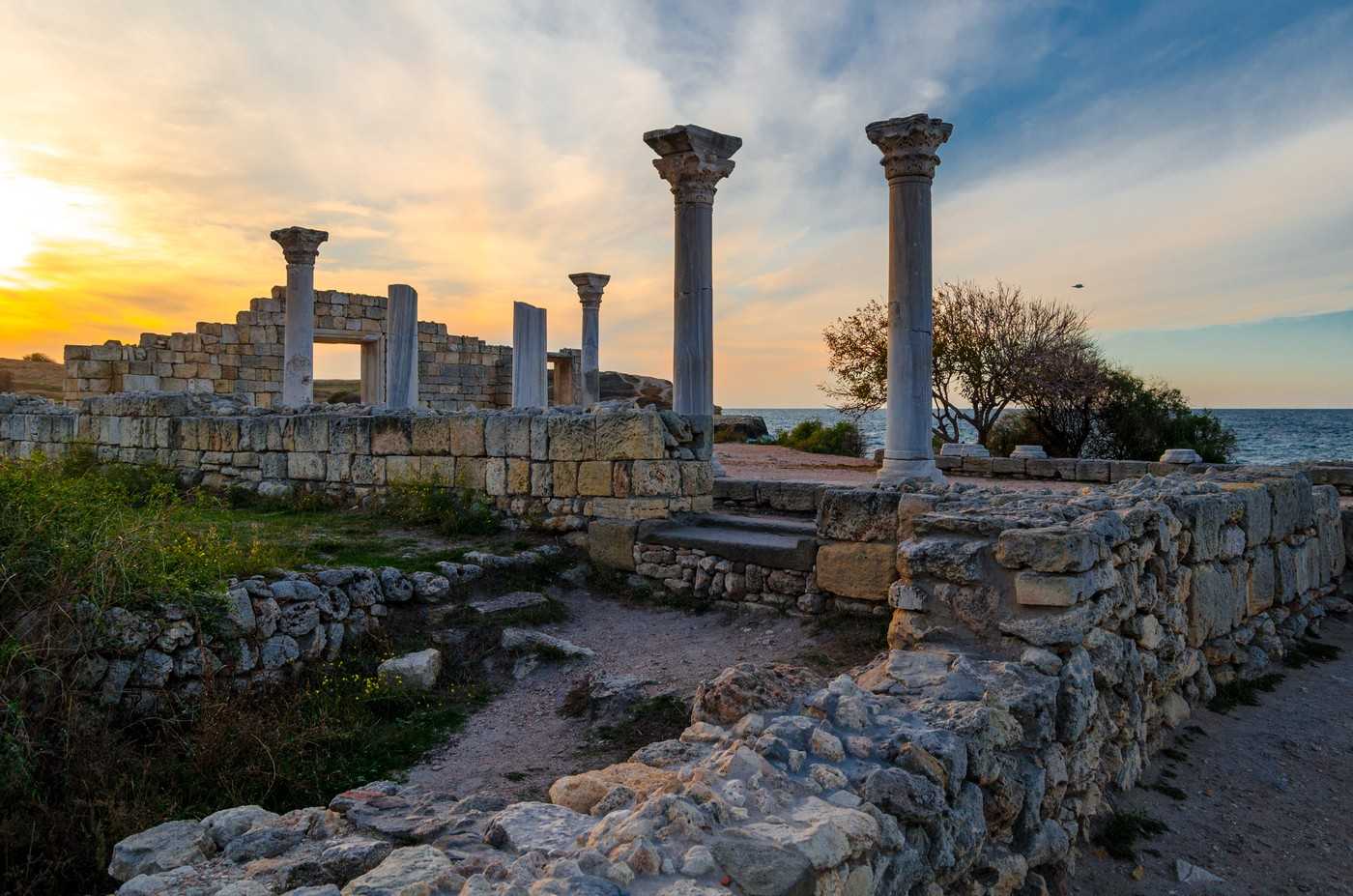 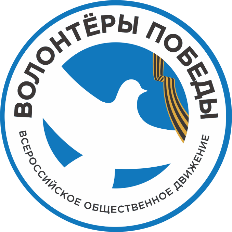 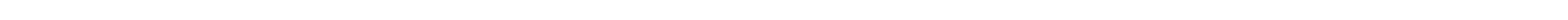 волонтёрыпобеды.рф
2024
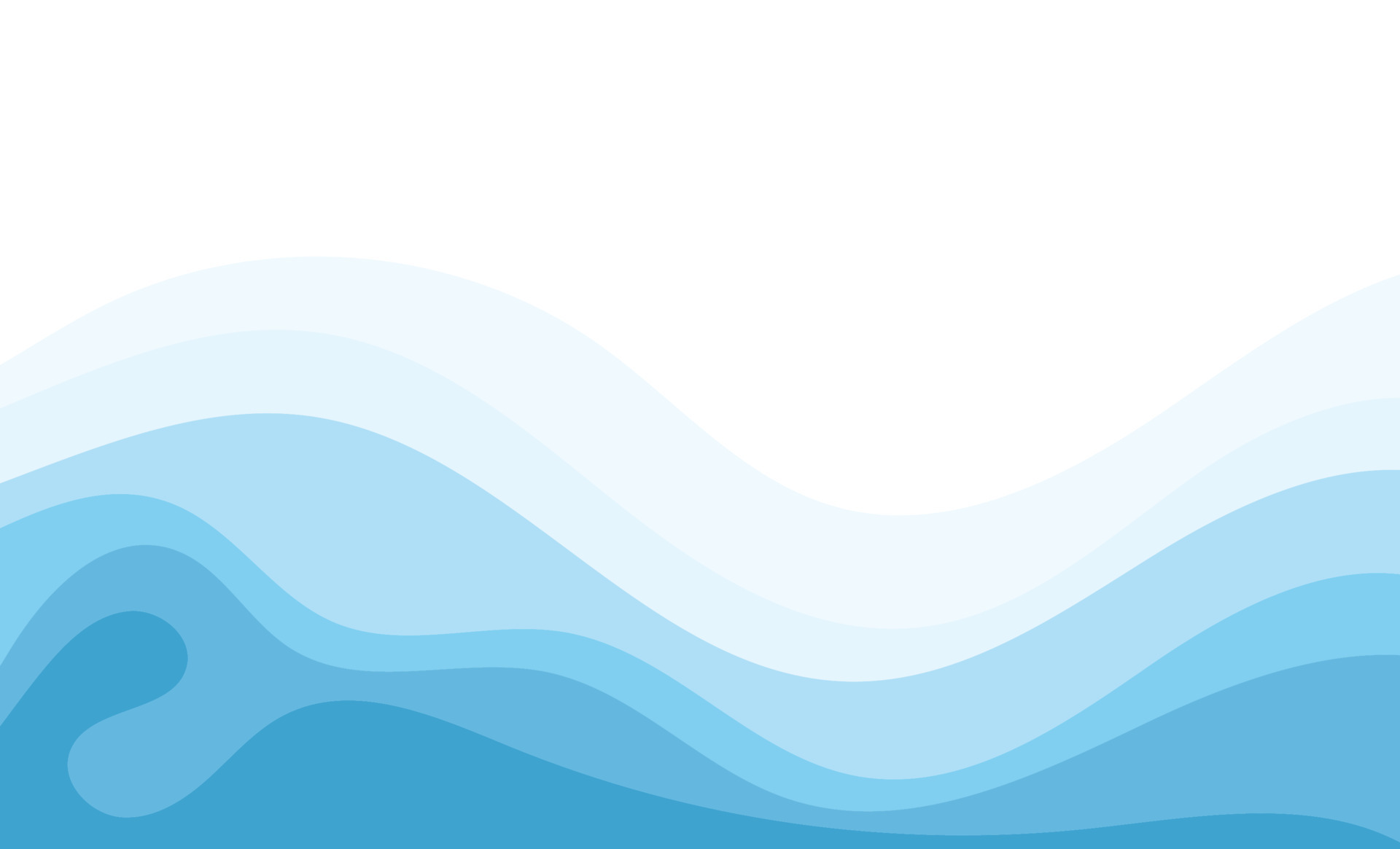 Церковь
Иоанна Предтечи
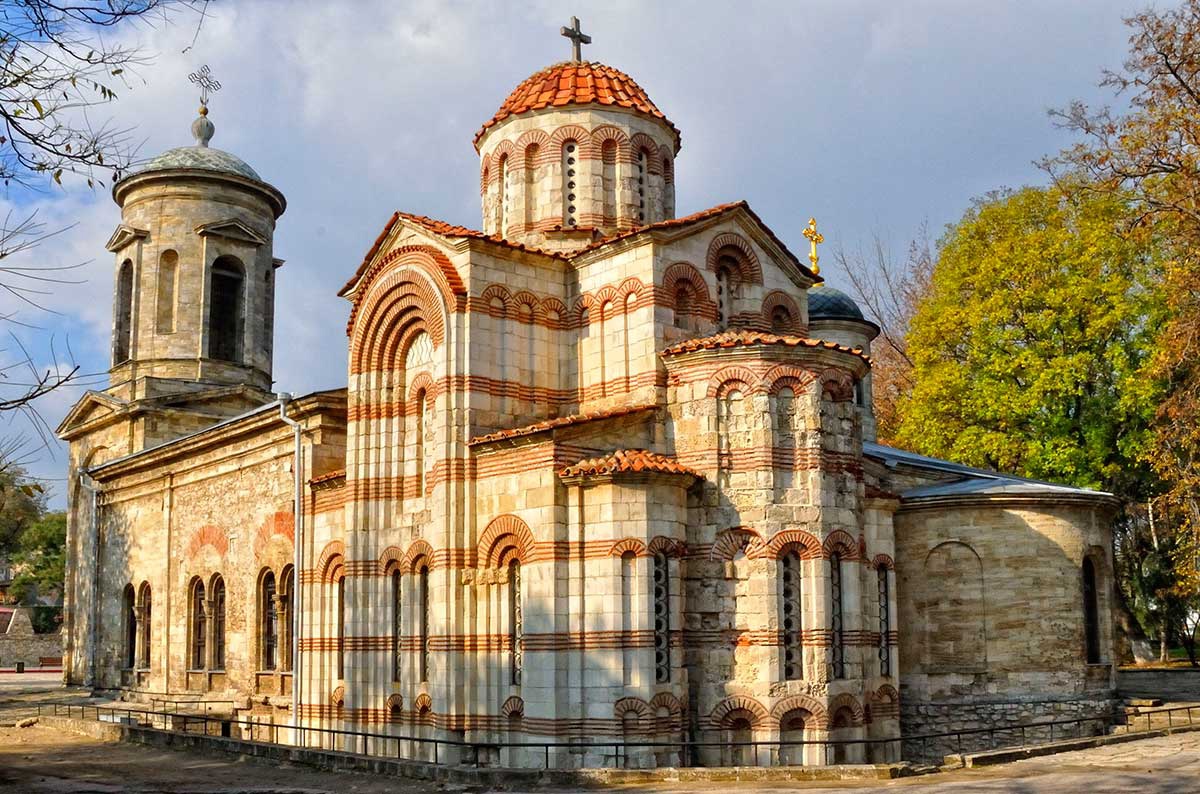 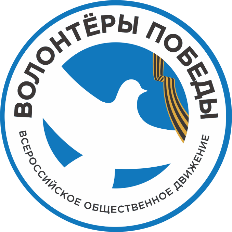 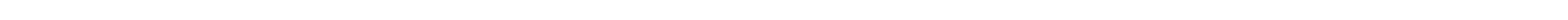 волонтёрыпобеды.рф
2024
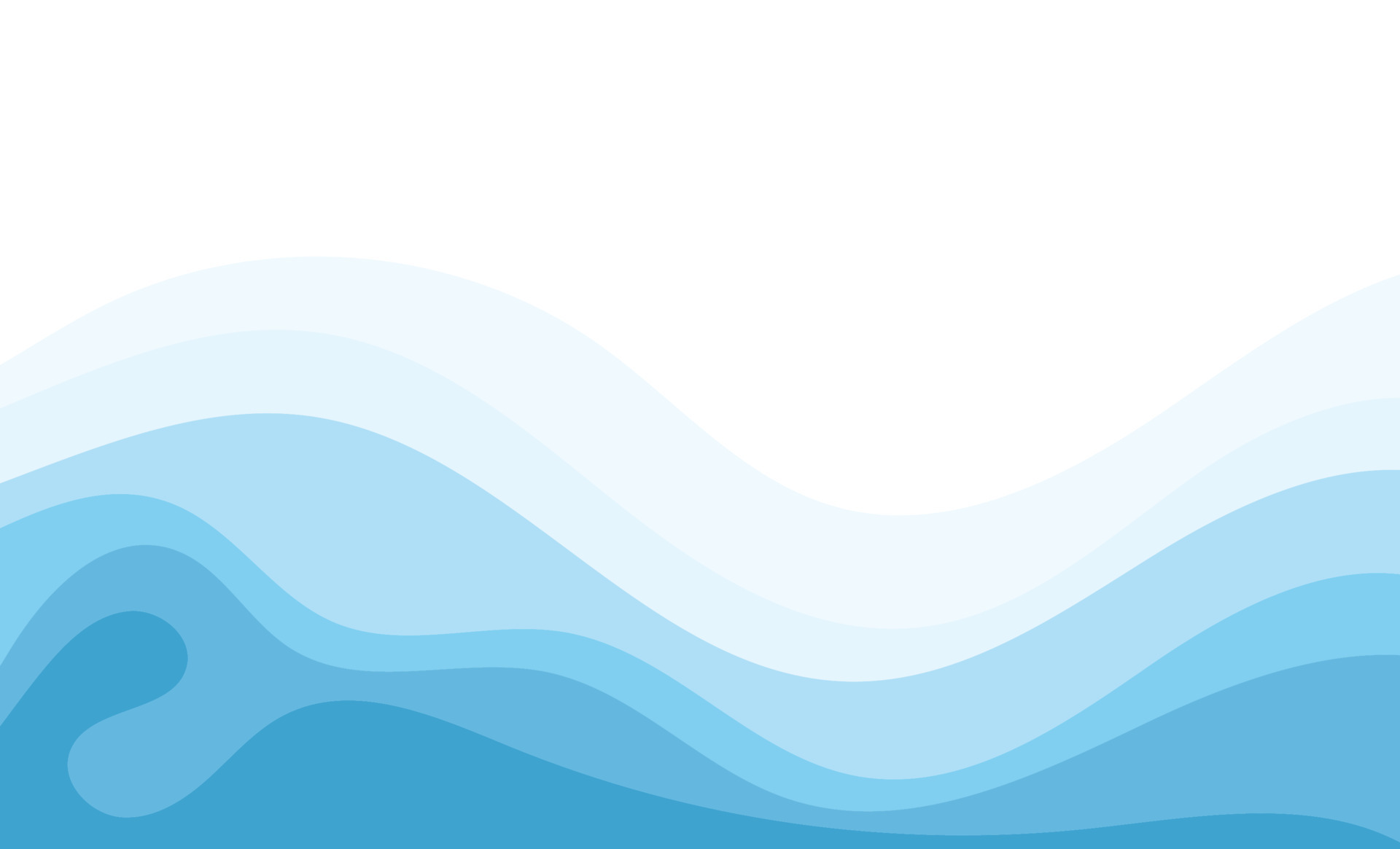 Генуэзская
крепость в Судаке
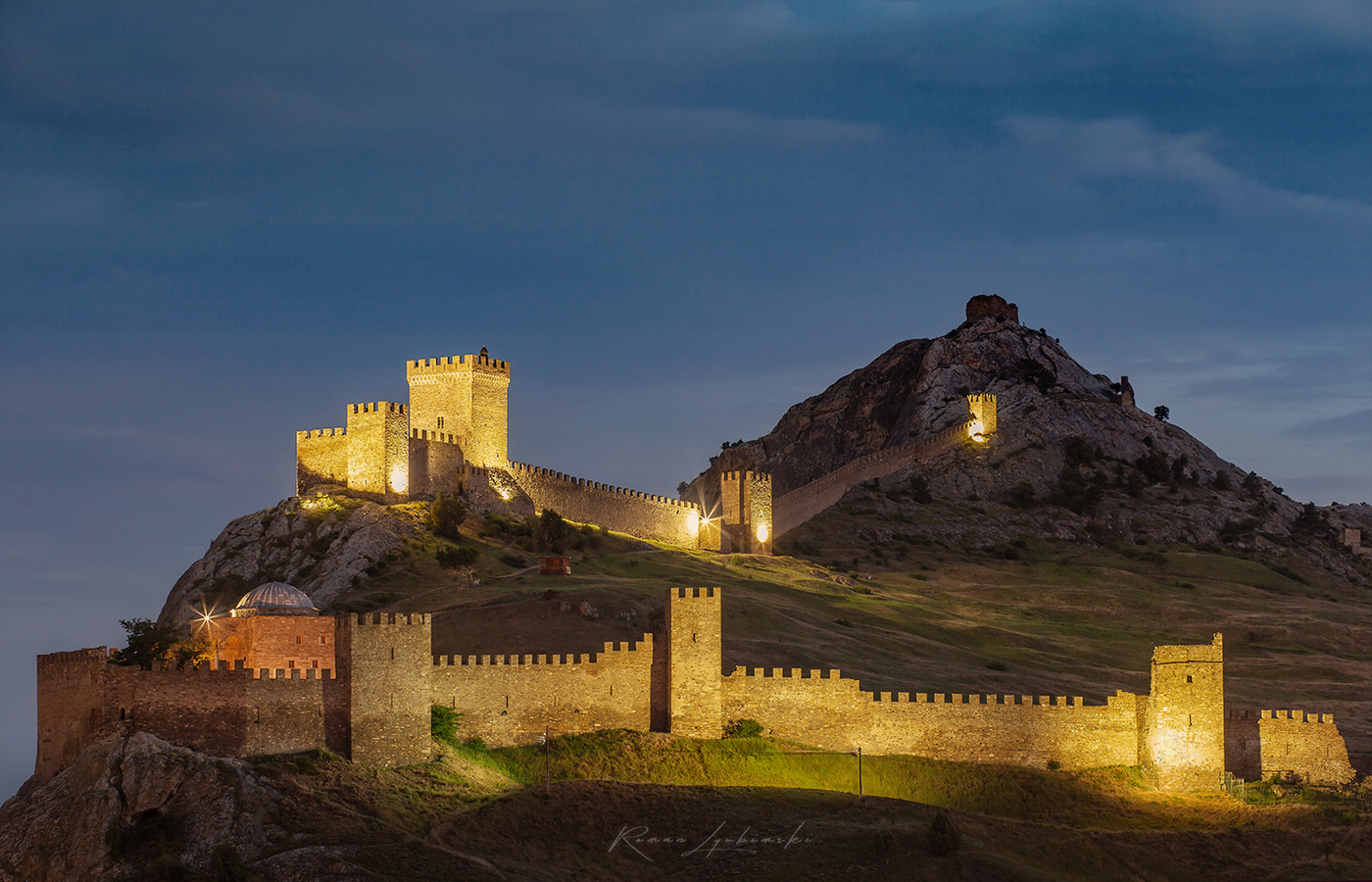 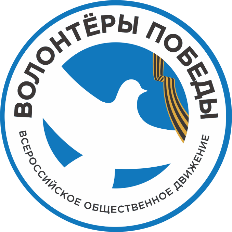 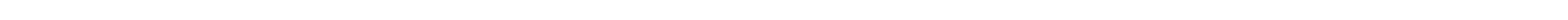 волонтёрыпобеды.рф
2024
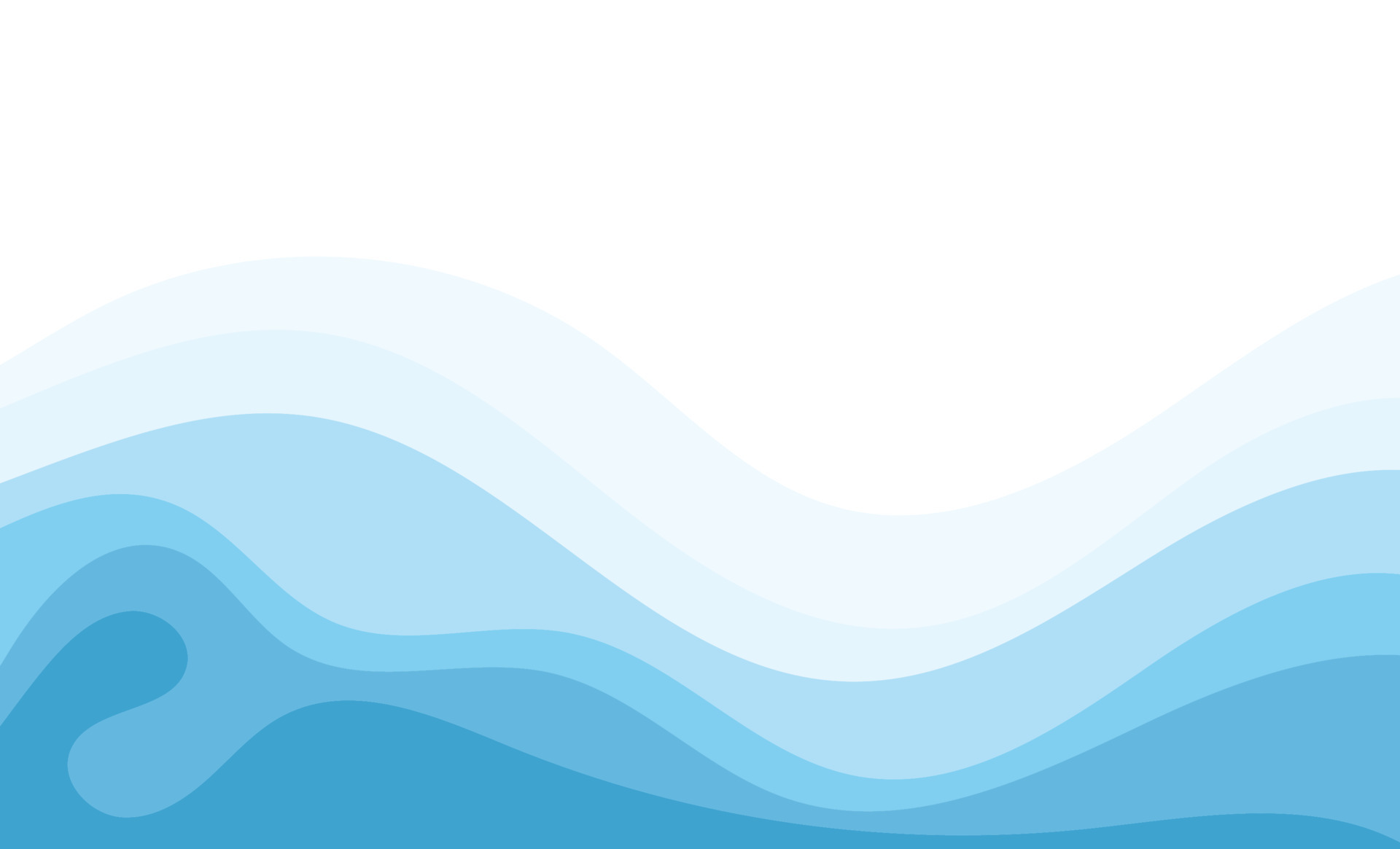 Фрагмент 
знаменитой панорамы 
Франца Рубо «Оборона Севастополя 1854-1855 гг.»
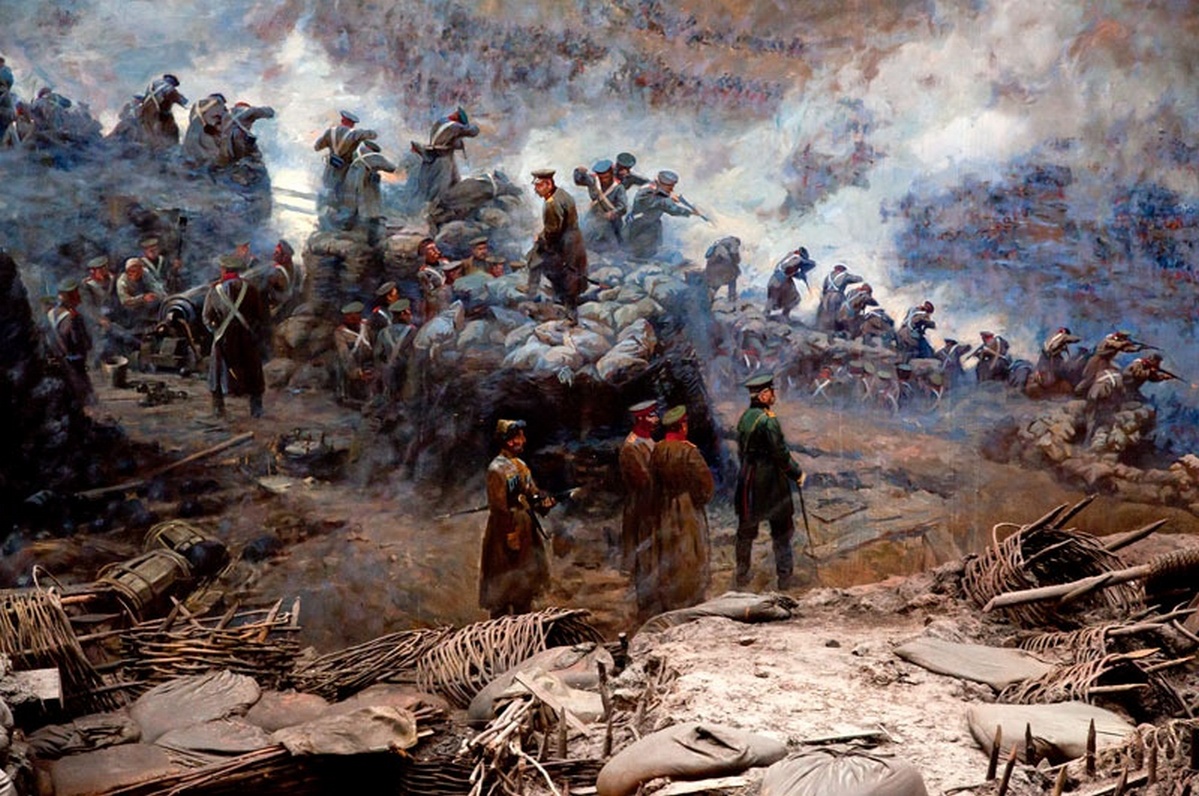 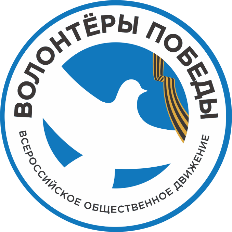 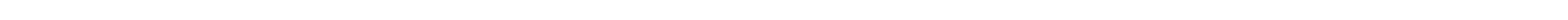 волонтёрыпобеды.рф
2024
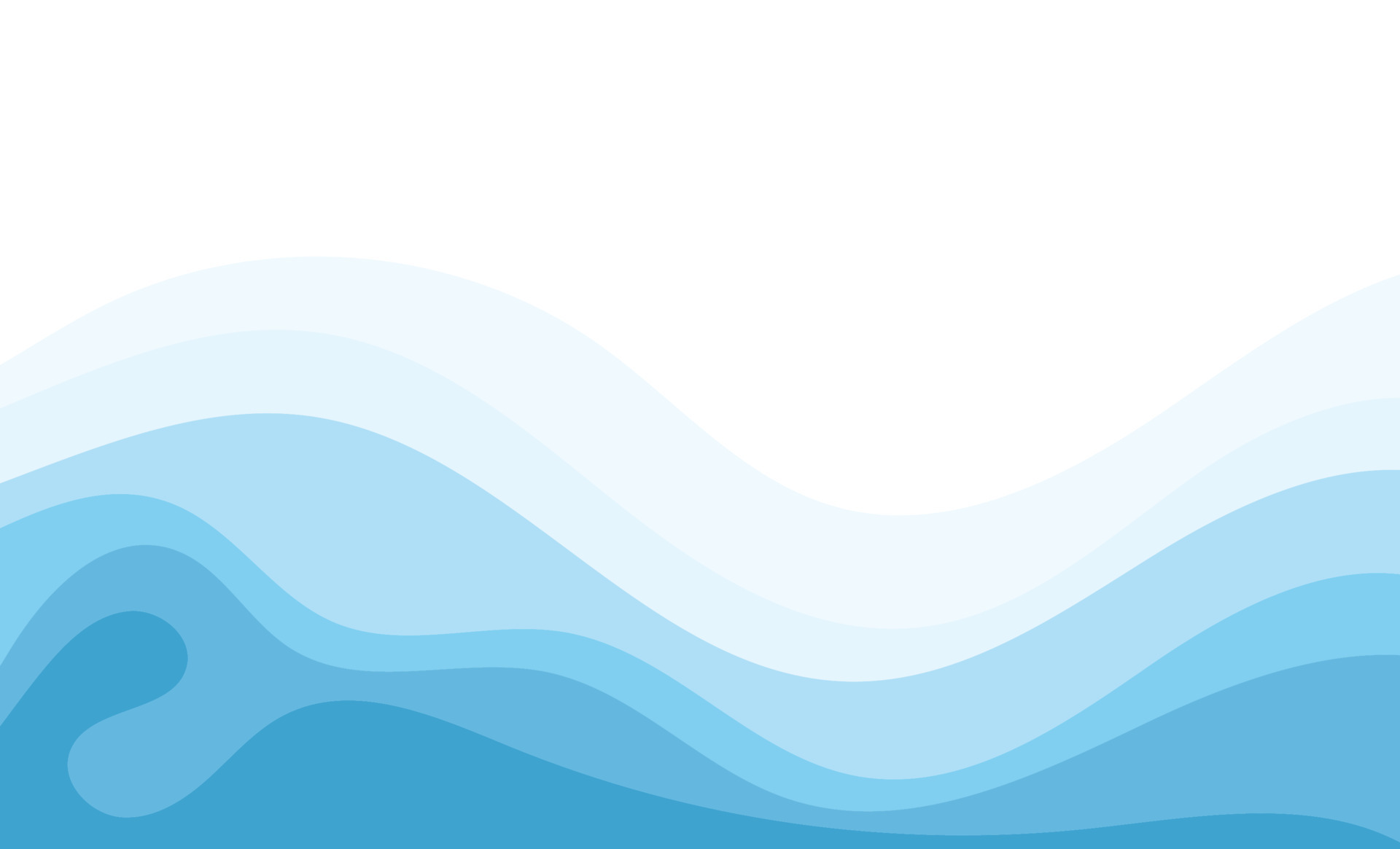 Вид на Ялту 
(фото 1954 года)
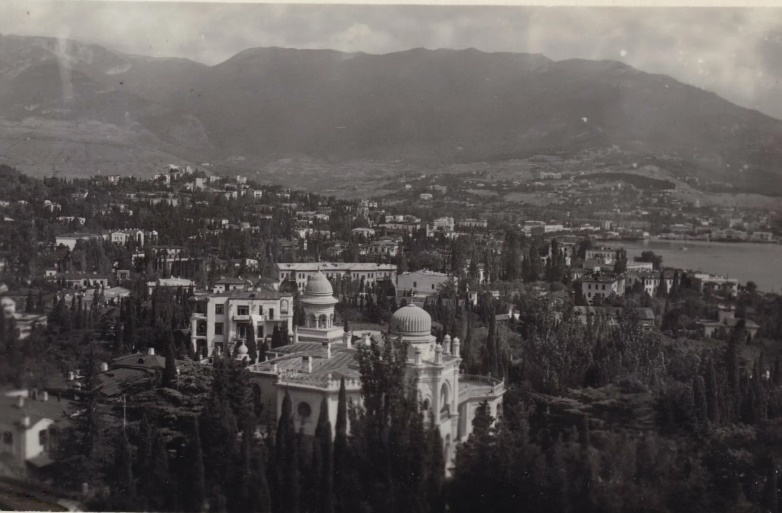 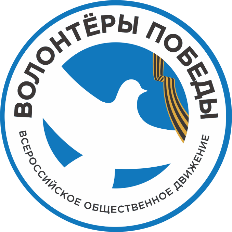 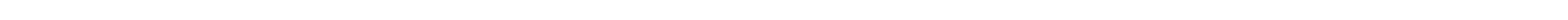 волонтёрыпобеды.рф
2024
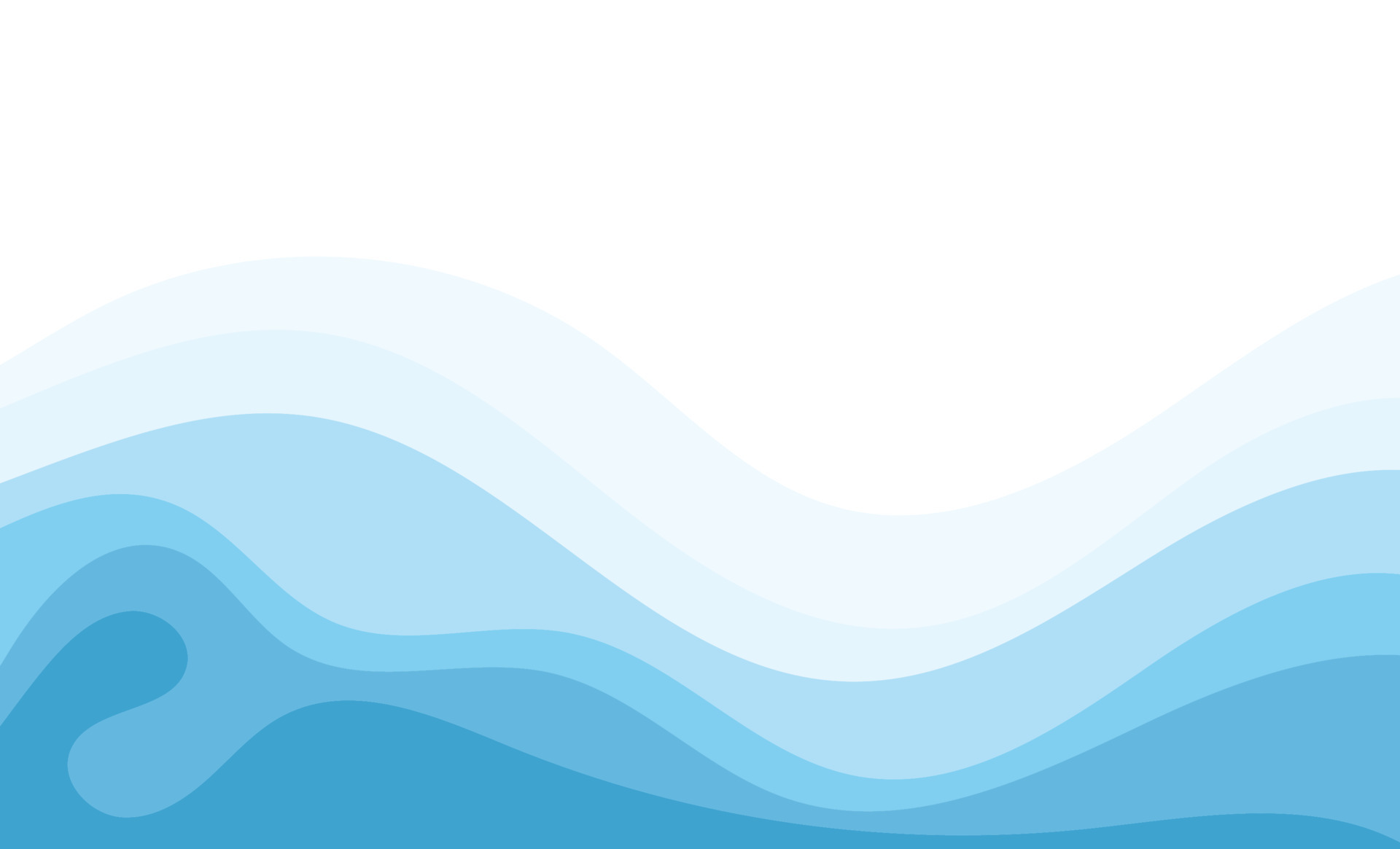 Референдум 
20 января 1991 года 
в Крыму
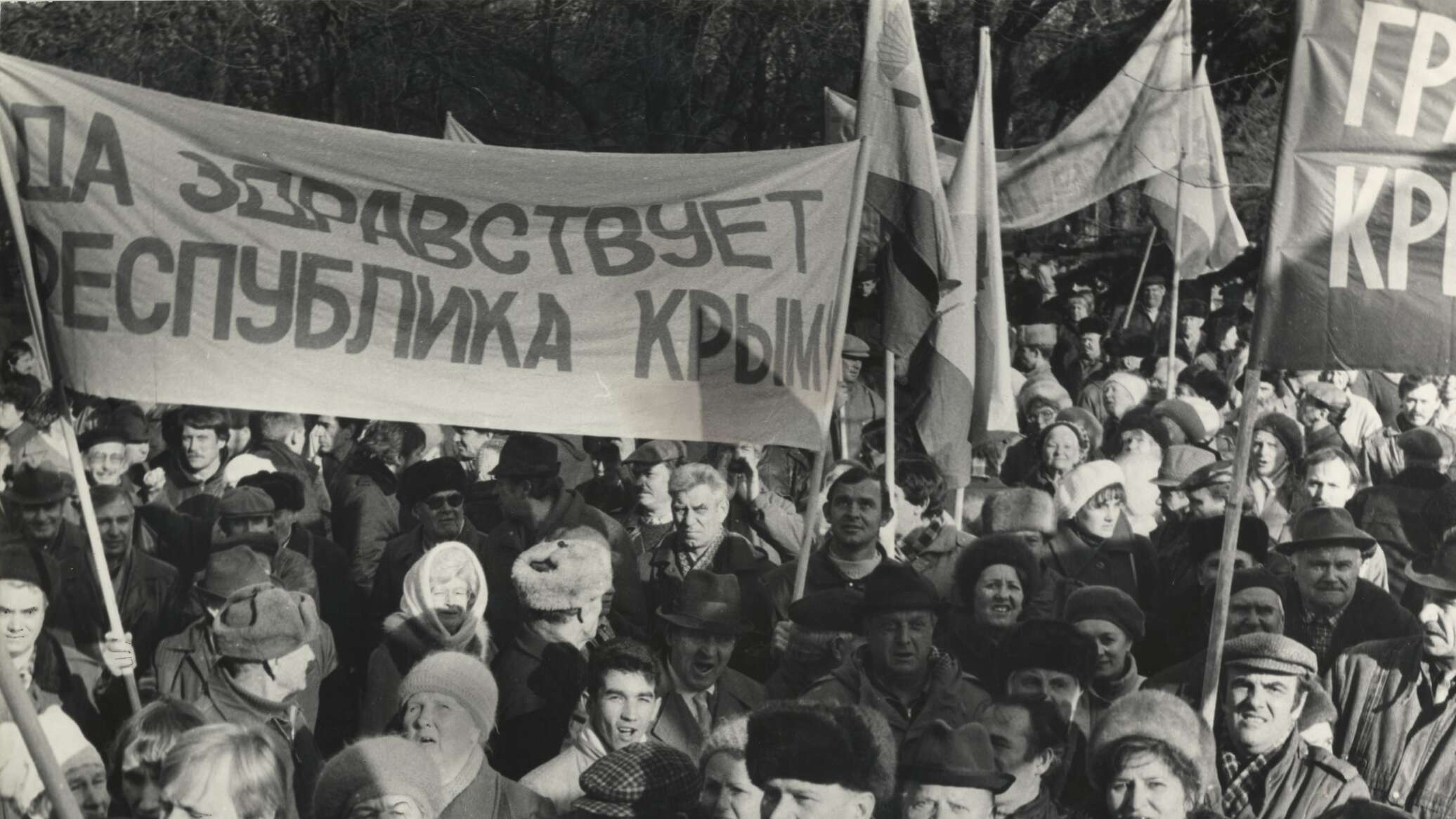 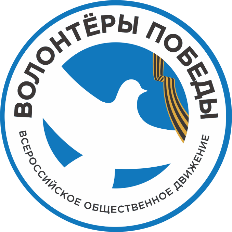 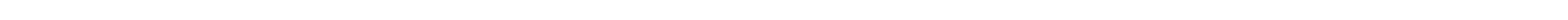 волонтёрыпобеды.рф
2024
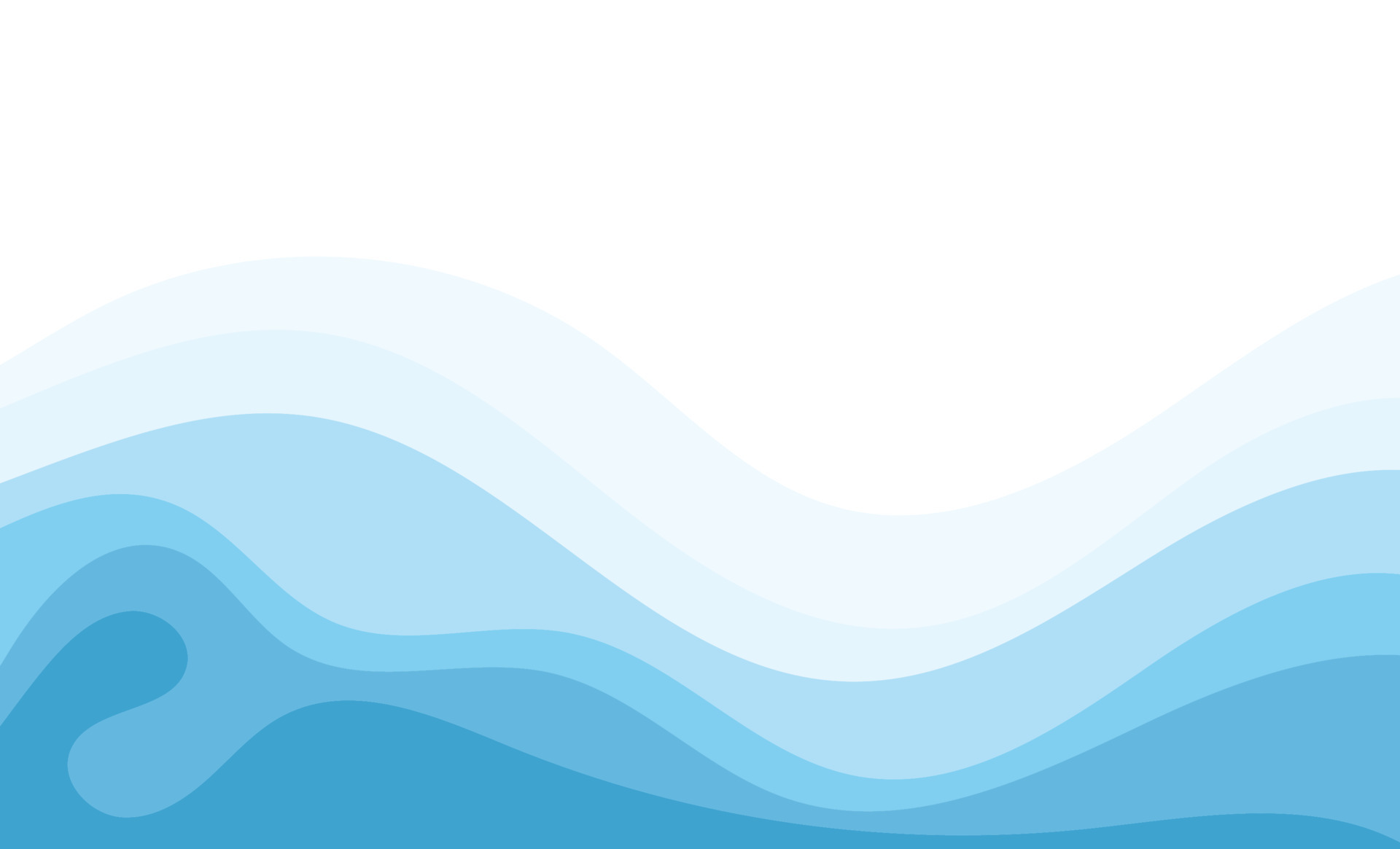 Политический 
кризис на Украине 
в 2013-2014 гг.
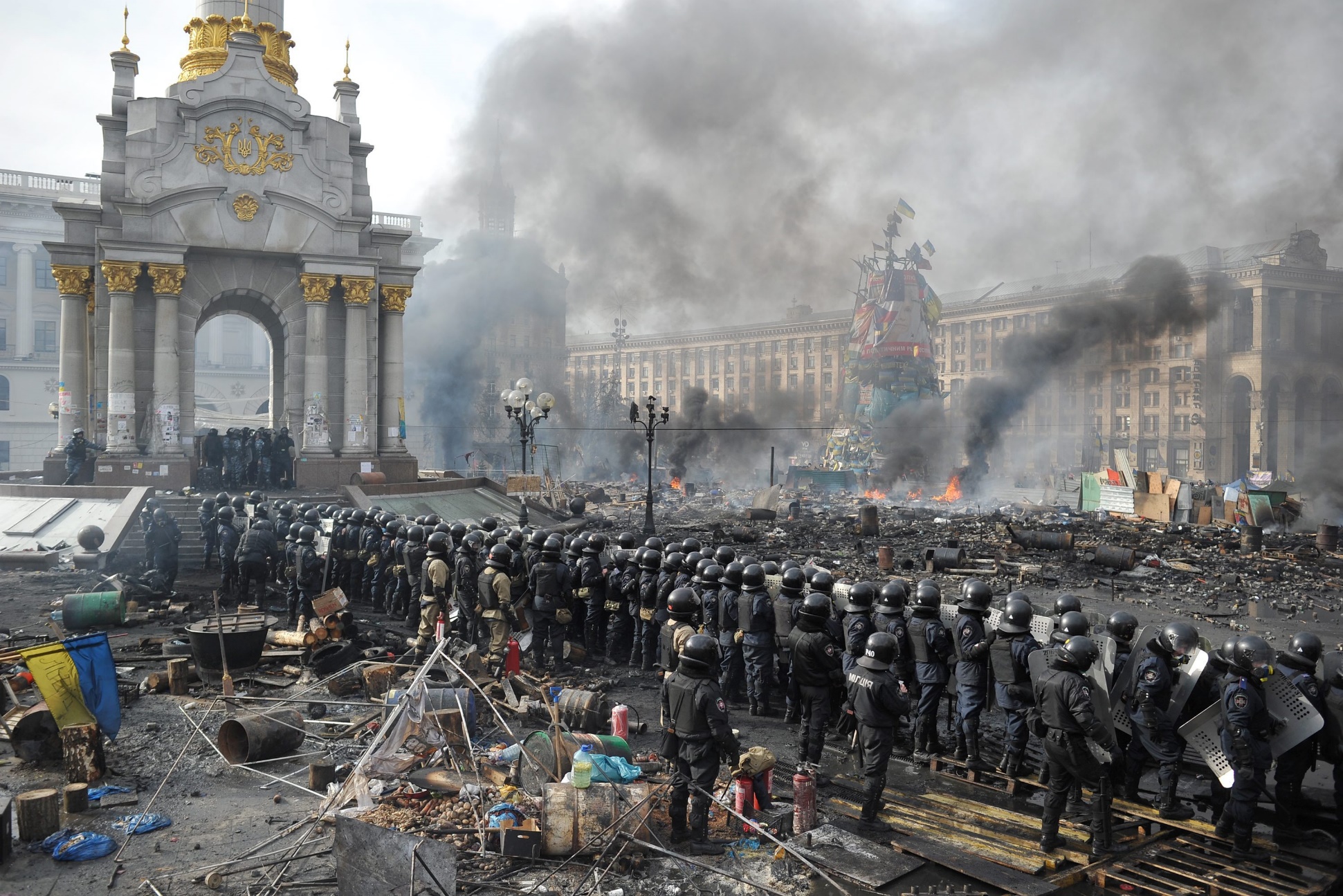 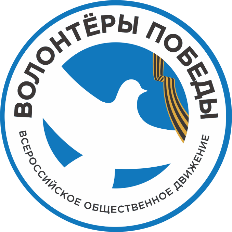 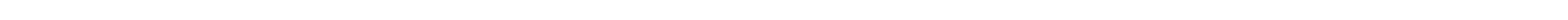 волонтёрыпобеды.рф
2024
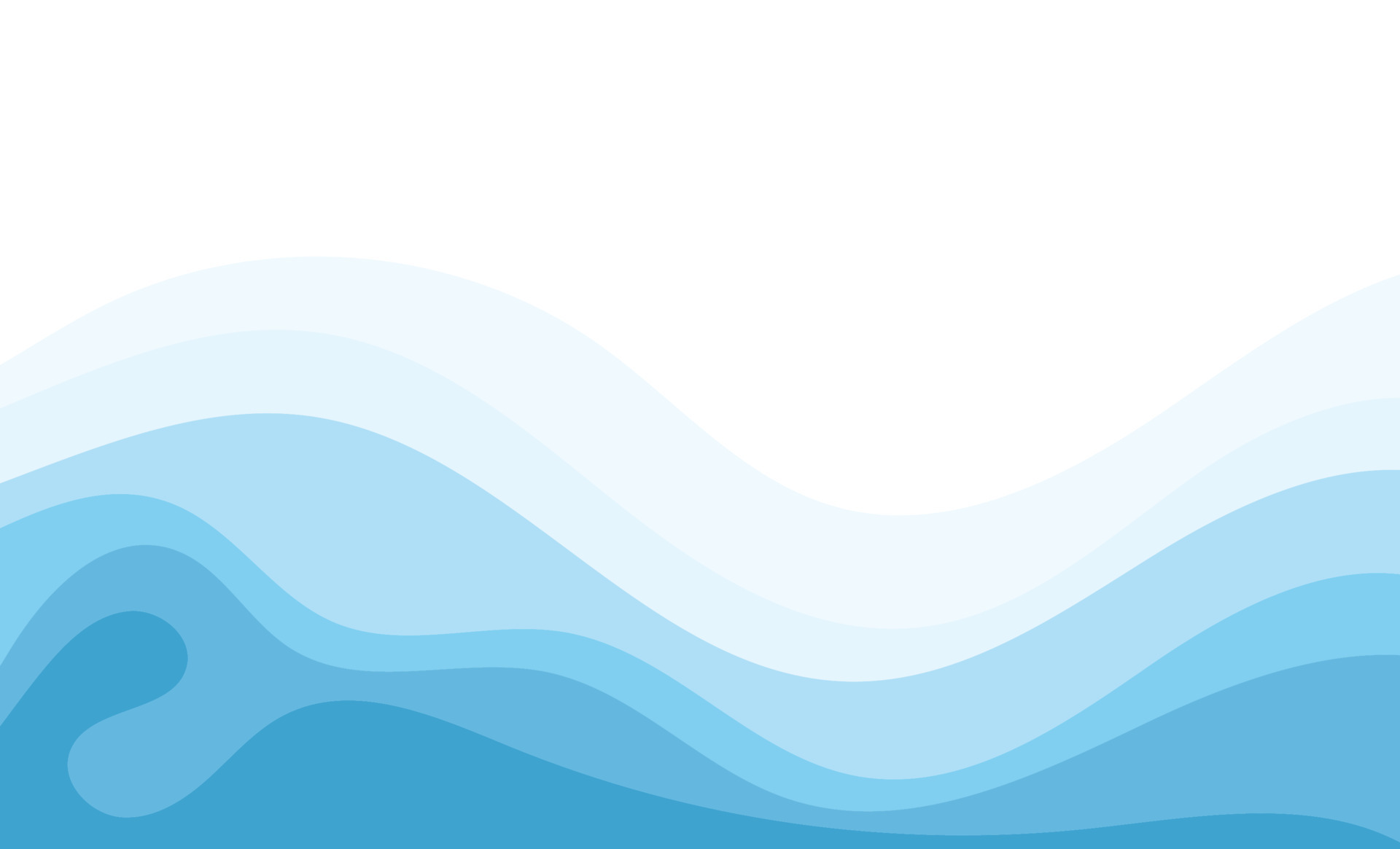 Виталий Чуркин 
на заседании 
Совета безопасности ООН
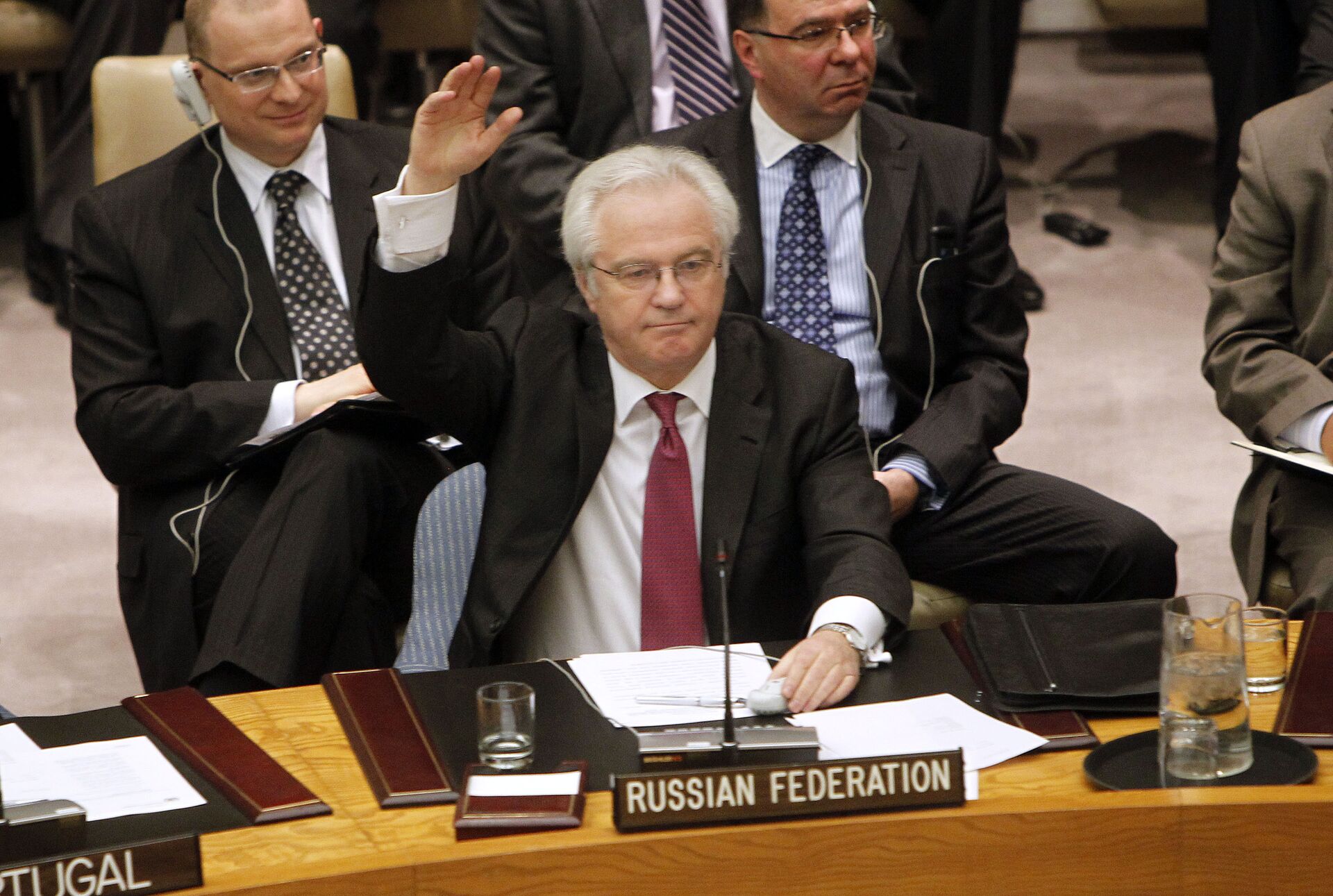 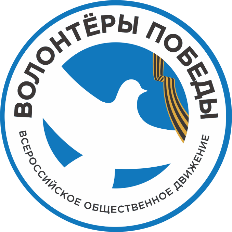 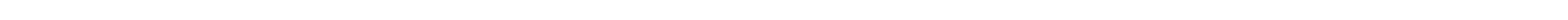 волонтёрыпобеды.рф
2024
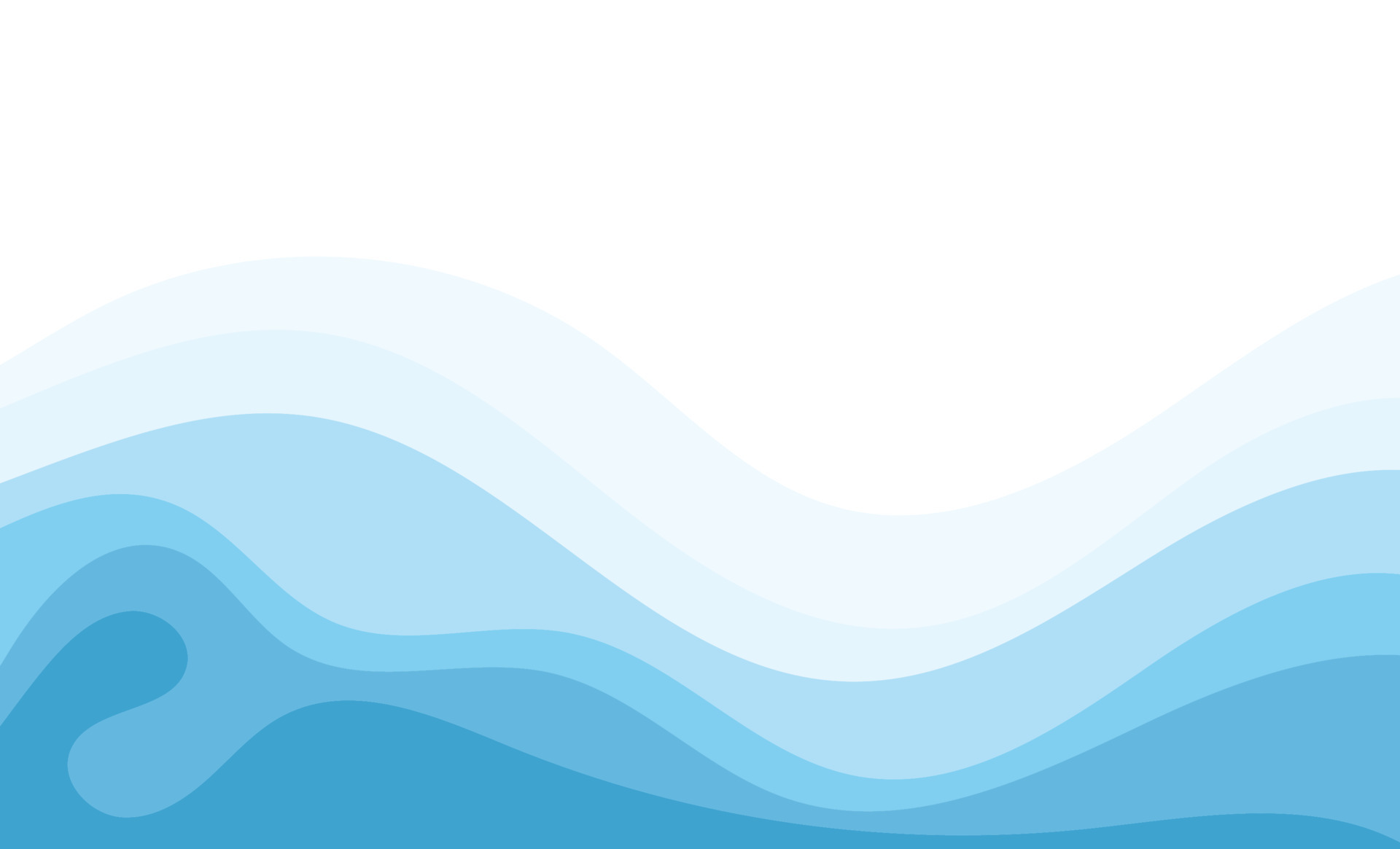 Сергей Валерьевич Аксенов – один из лидеров Крымской весны 2014 года
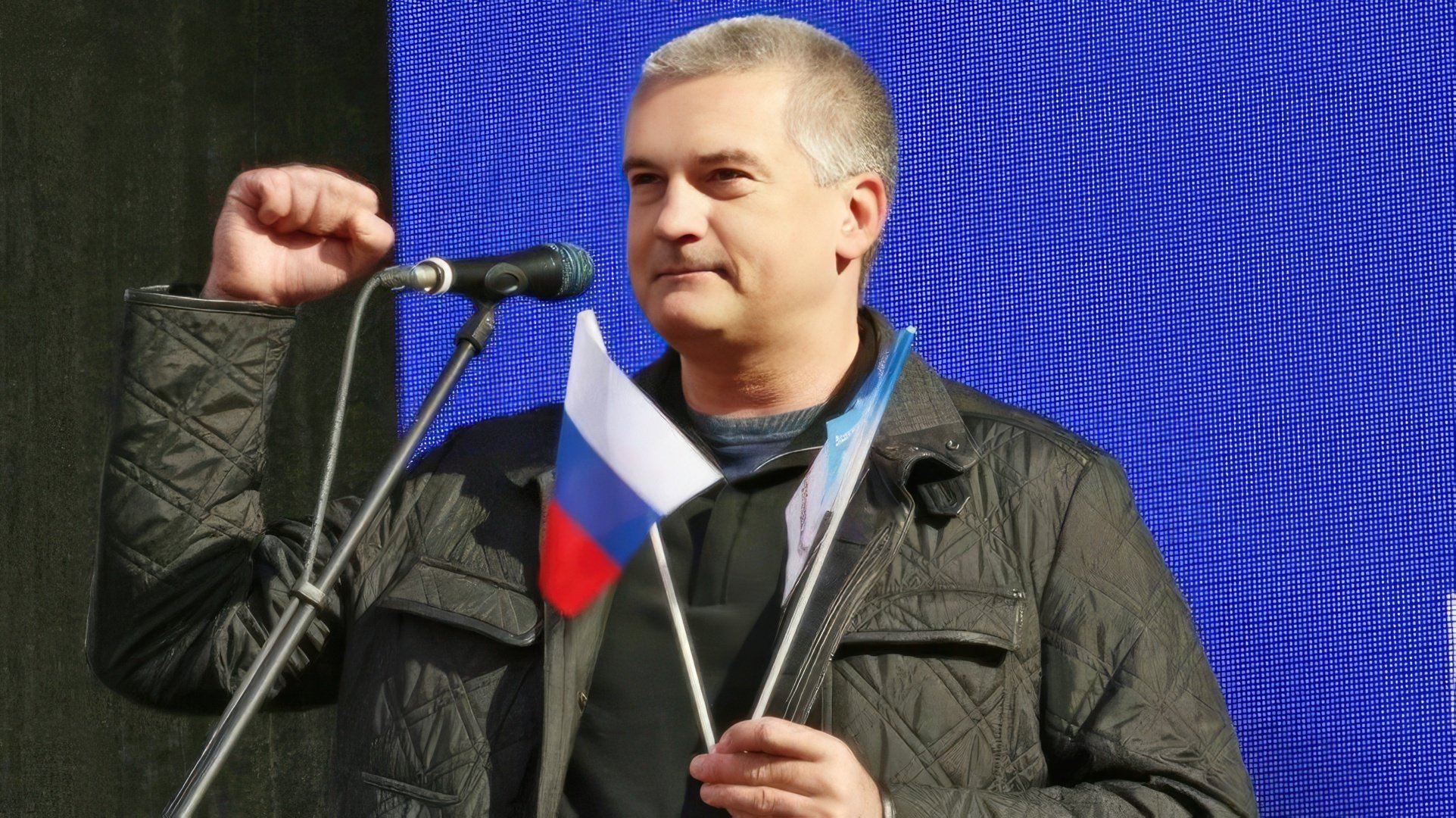 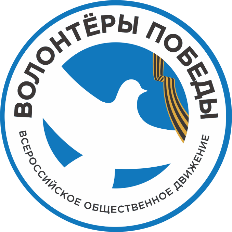 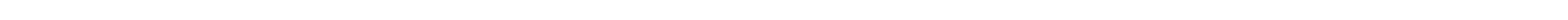 волонтёрыпобеды.рф
2024
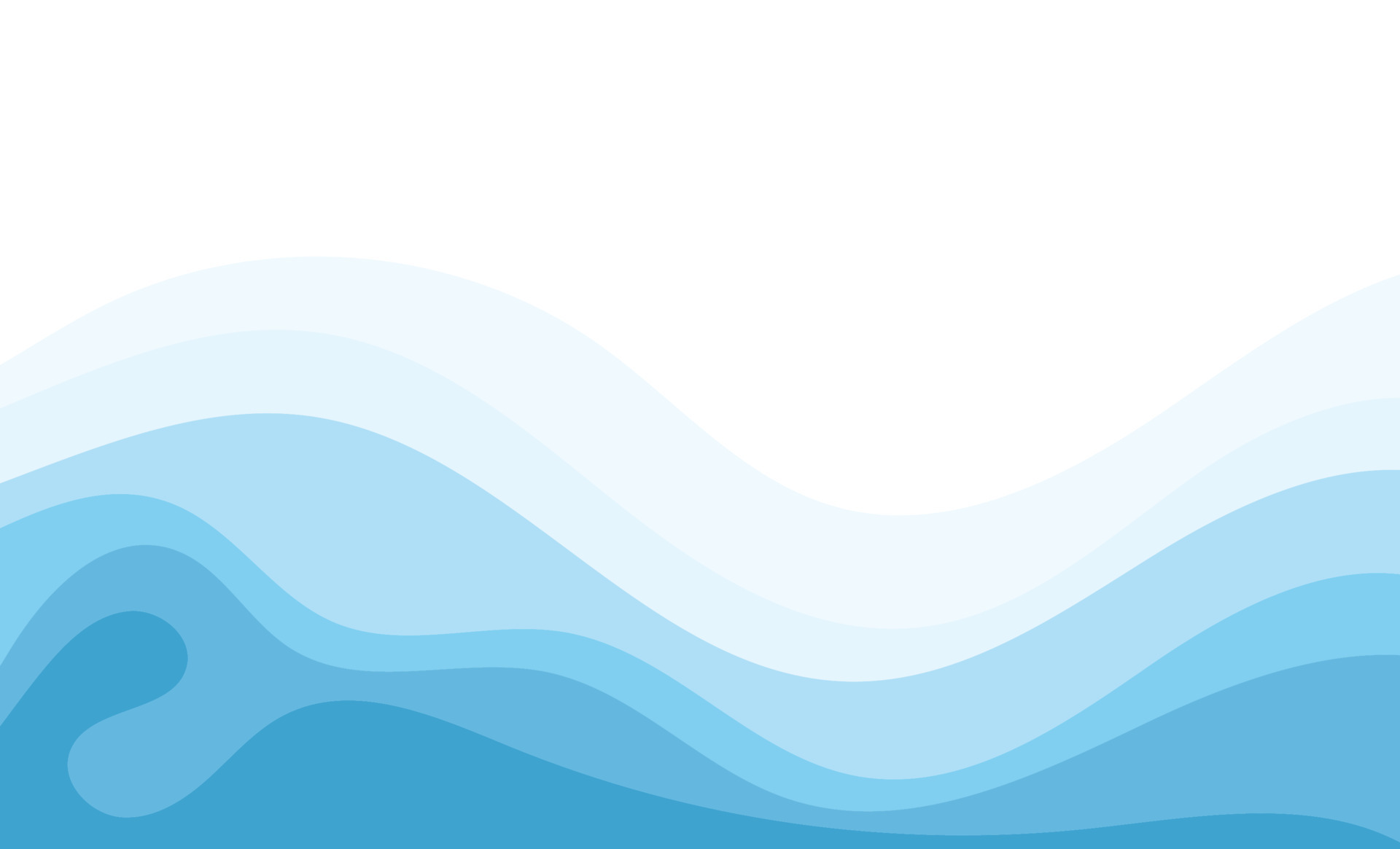 Послание Президента РФ Федеральному собранию
в 2014 году
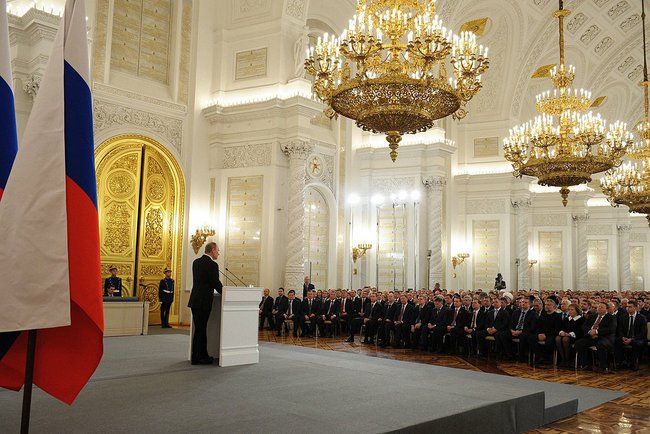 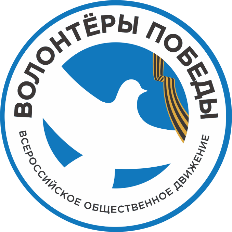 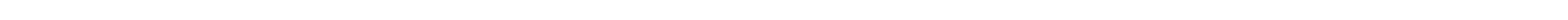 волонтёрыпобеды.рф
2024
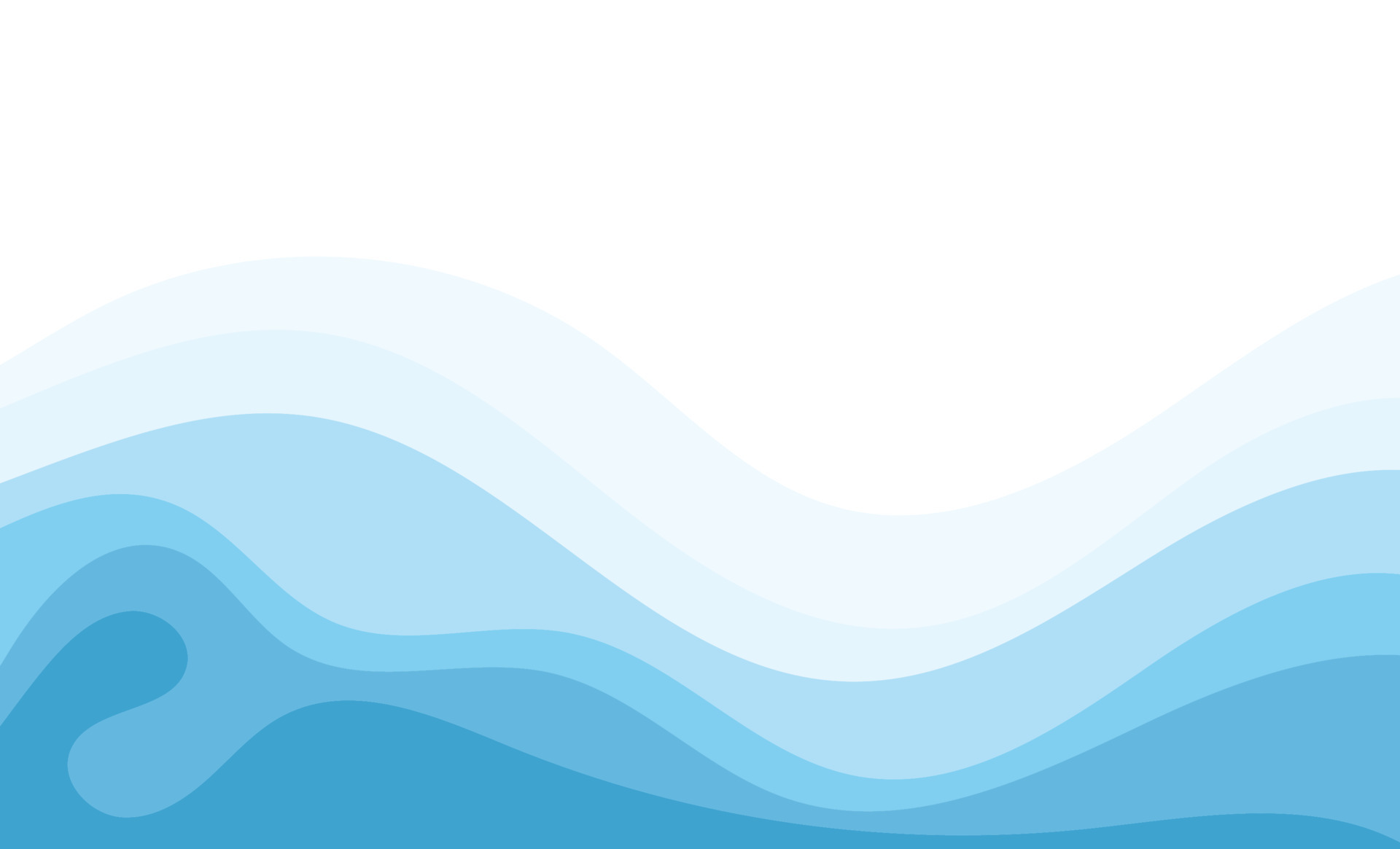 Выступление Виталия Чуркина 
на заседании ООН
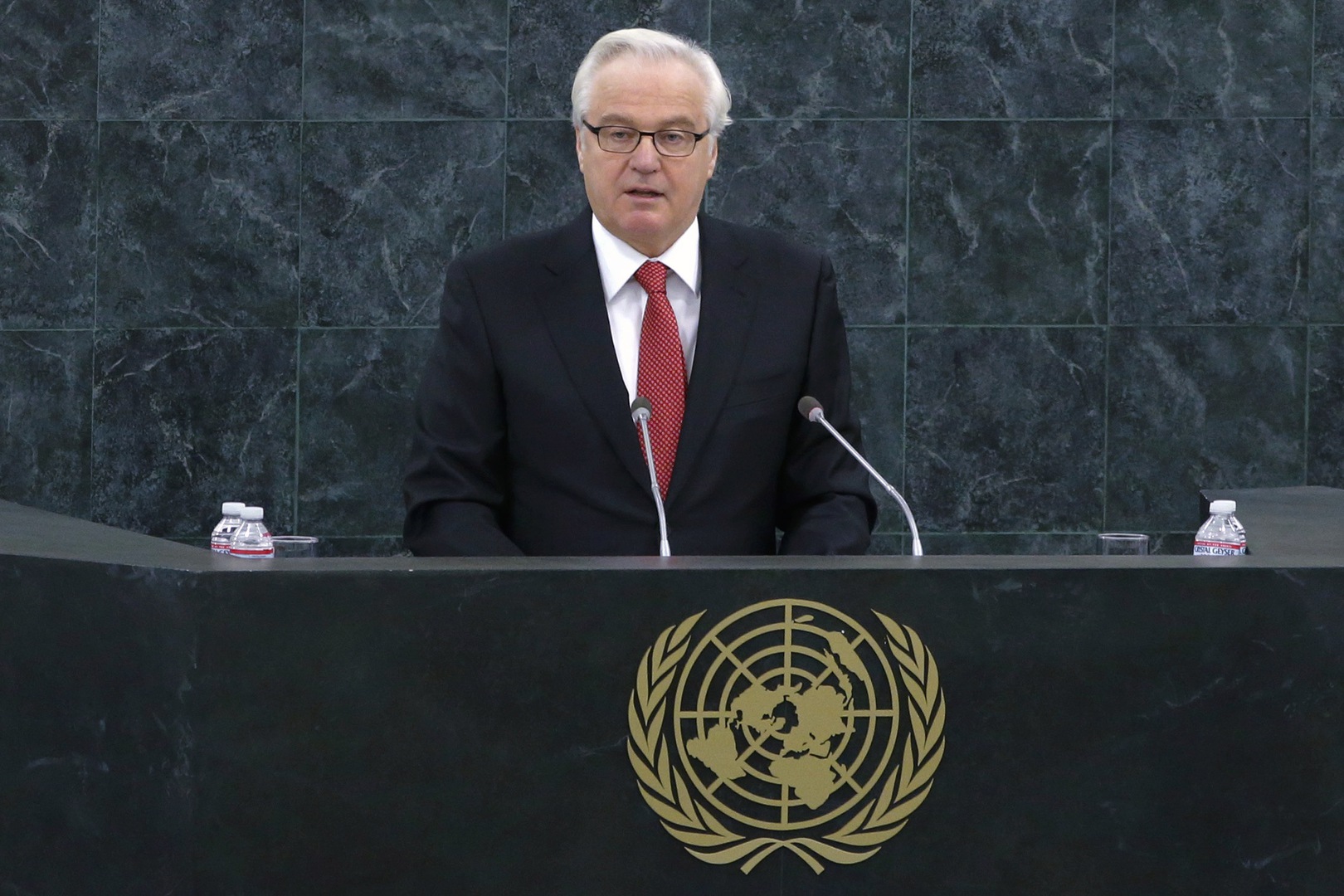 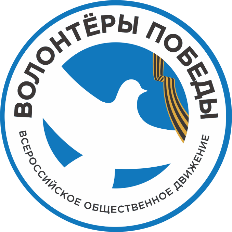 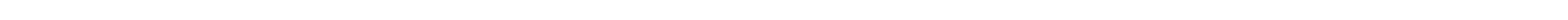 волонтёрыпобеды.рф
2024
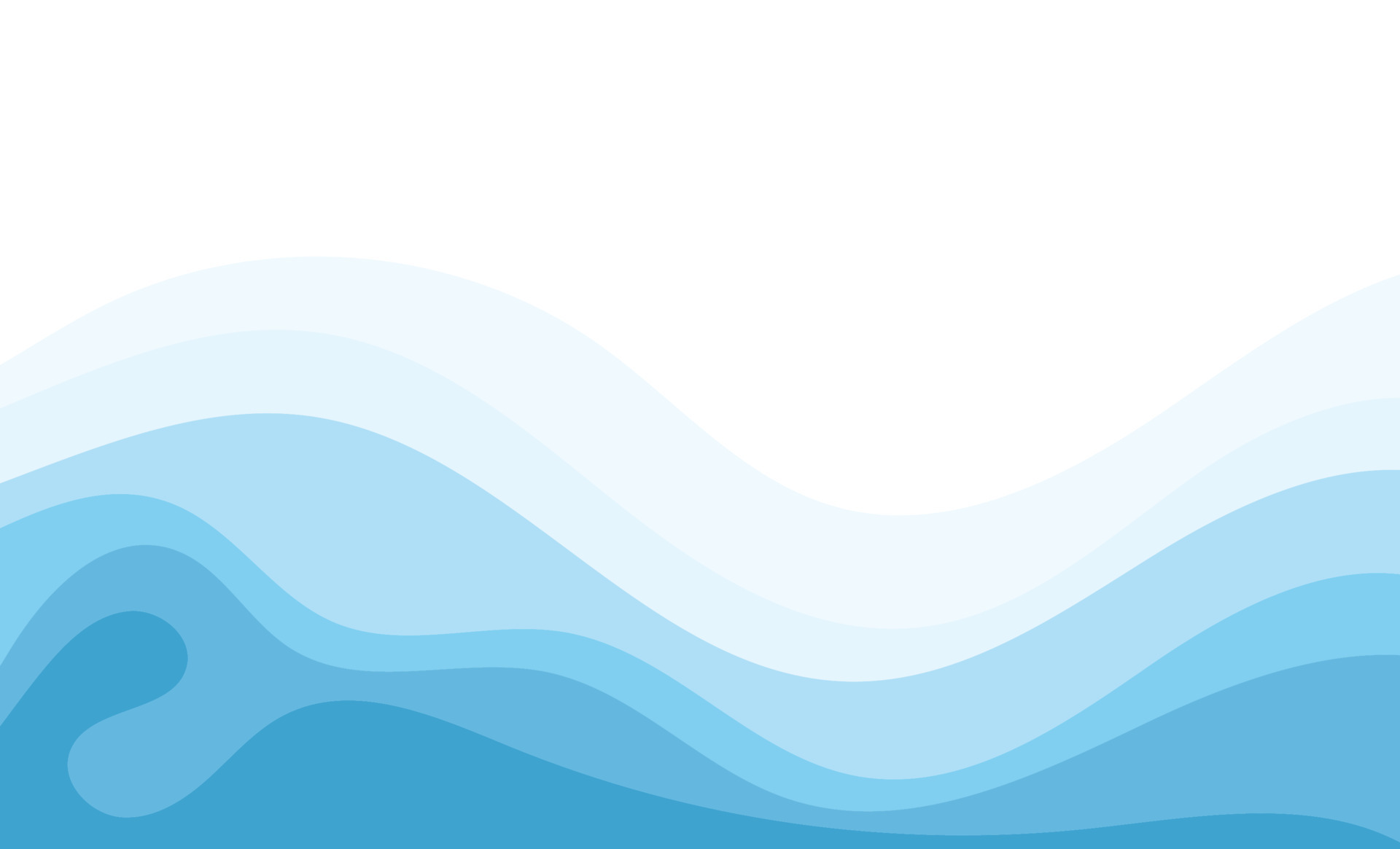 11 марта 2014 года 
в Крыму была принята 
Декларация о независимости Автономной Республики Крым 
и города Севастополя
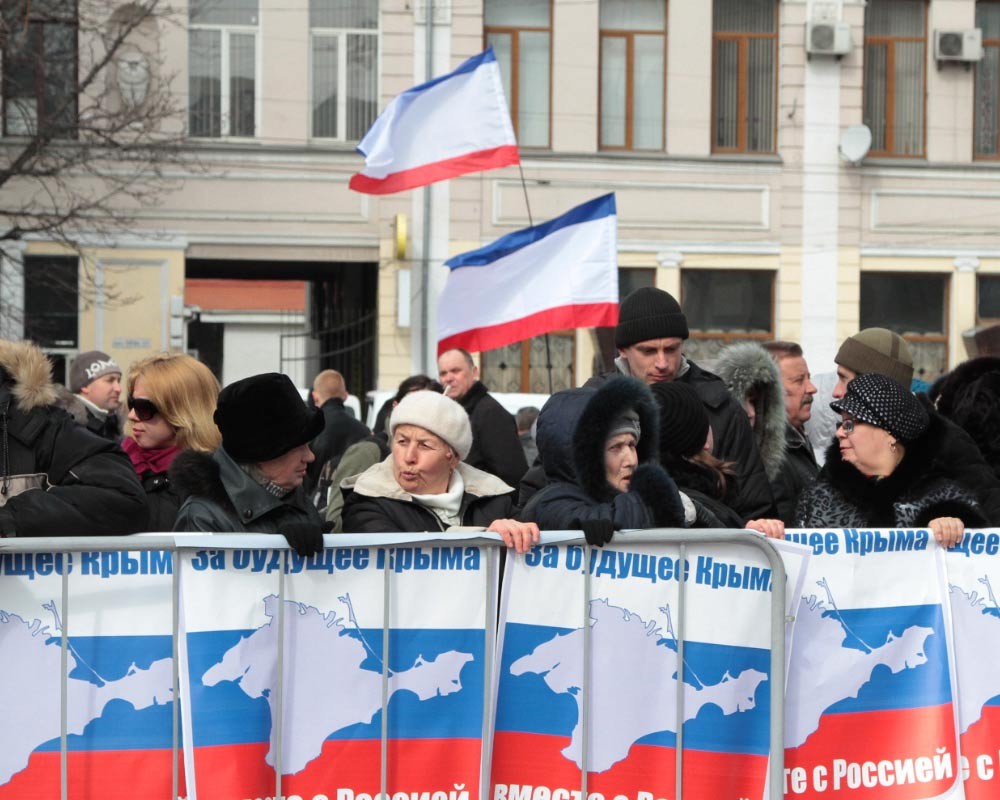 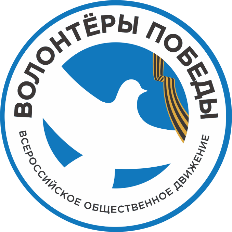 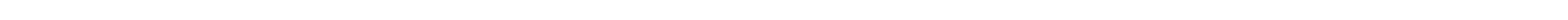 волонтёрыпобеды.рф
2024
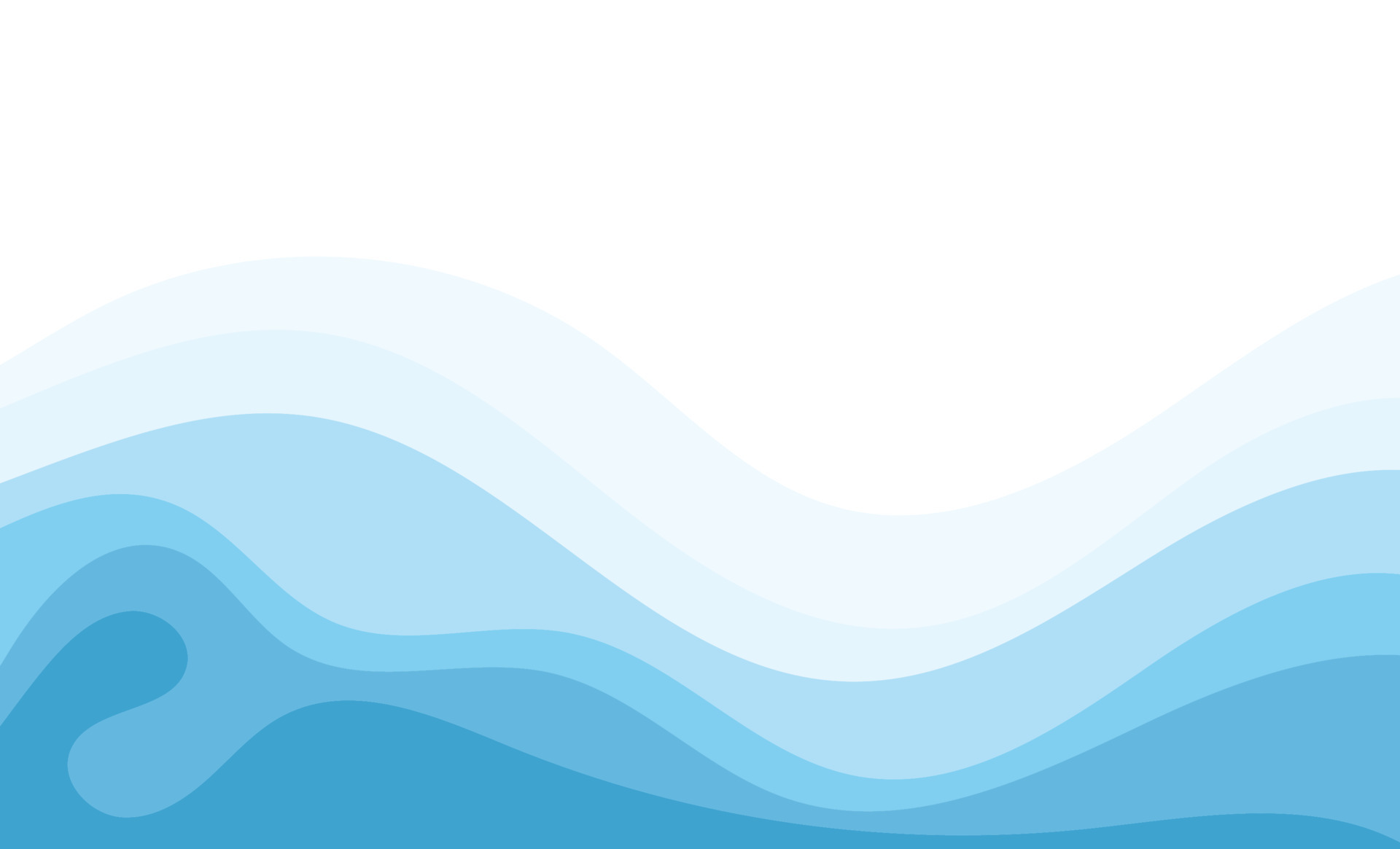 16 марта 2014 года 
в Крыму и Севастополе прошел референдум
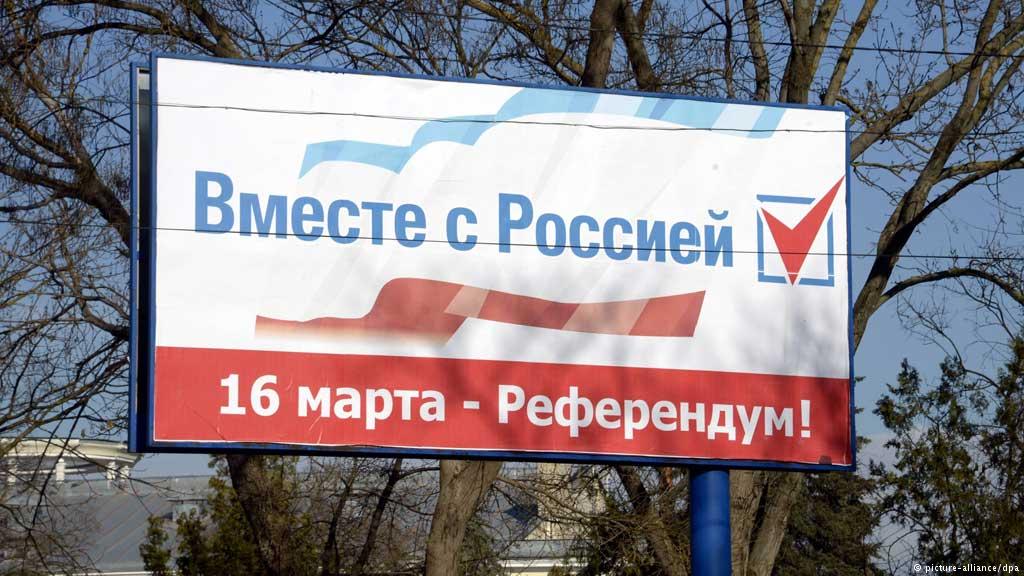 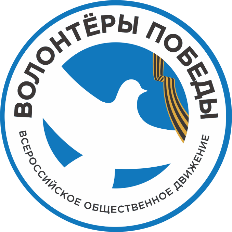 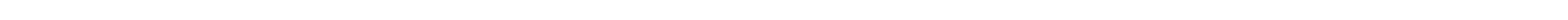 волонтёрыпобеды.рф
2024
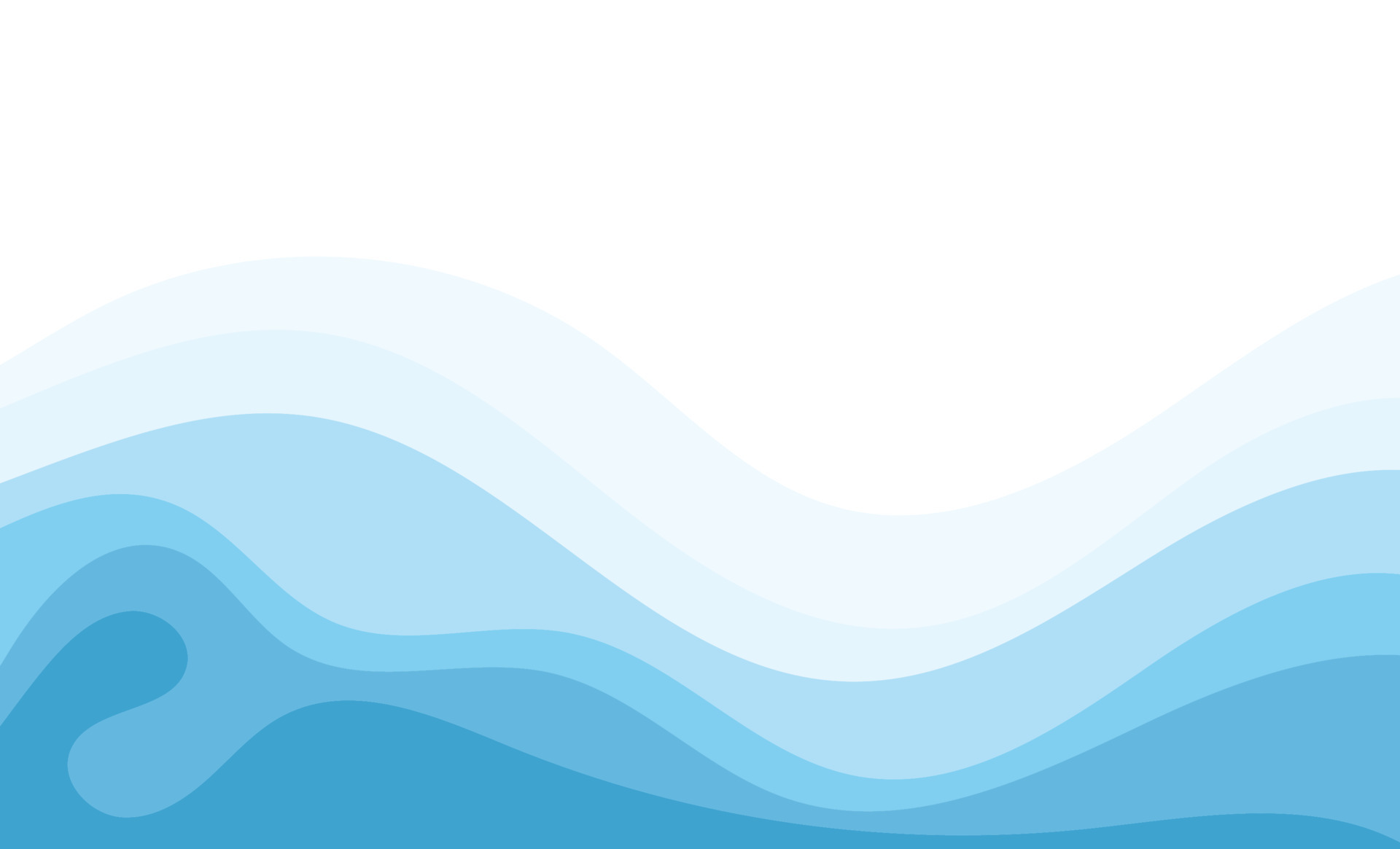 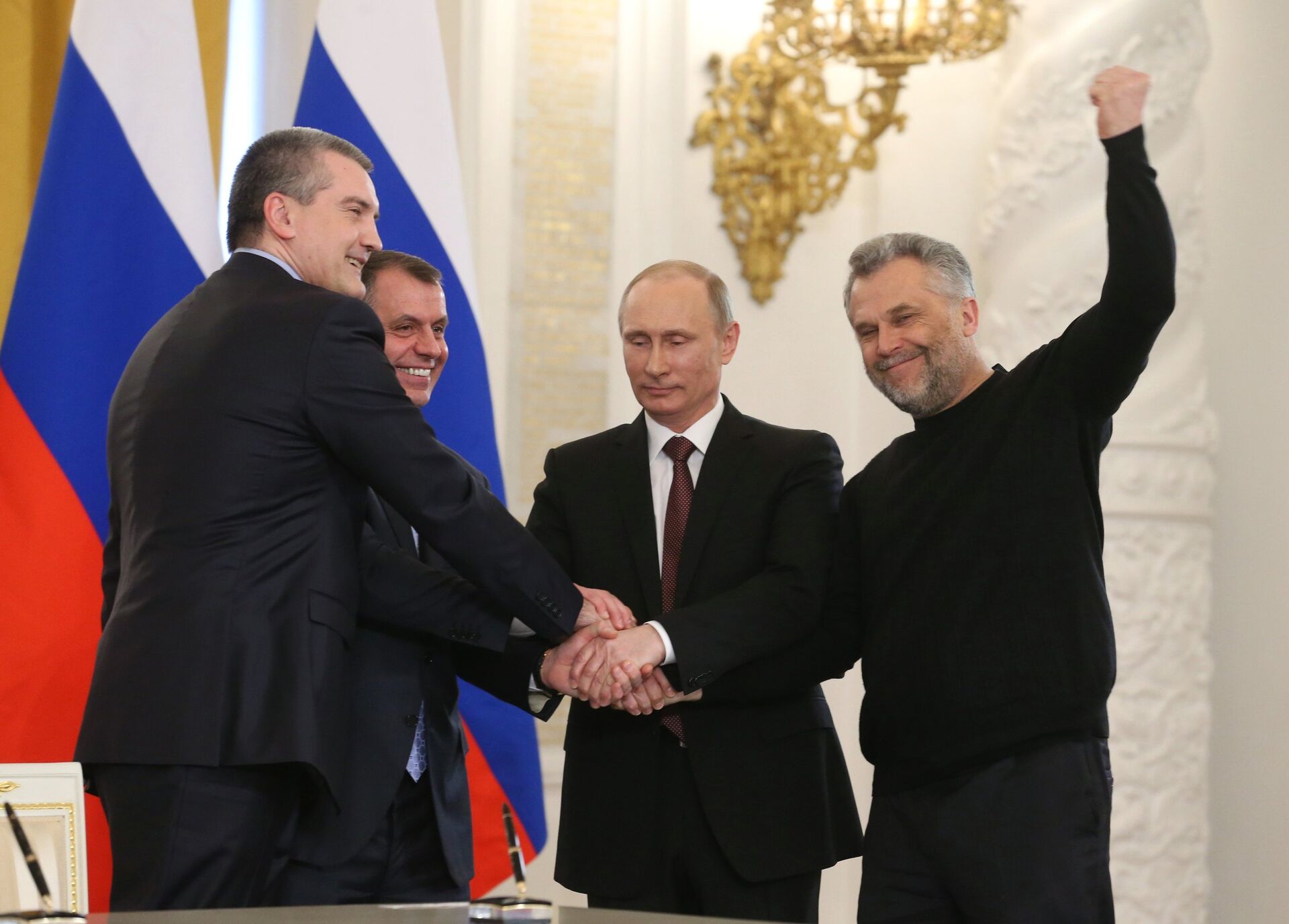 18 марта 2014 года – День воссоединения Крыма с Россией
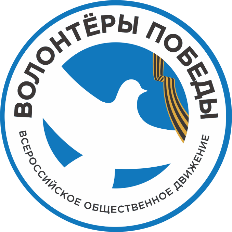 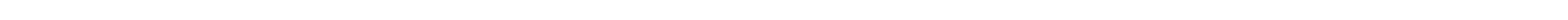 волонтёрыпобеды.рф
2024
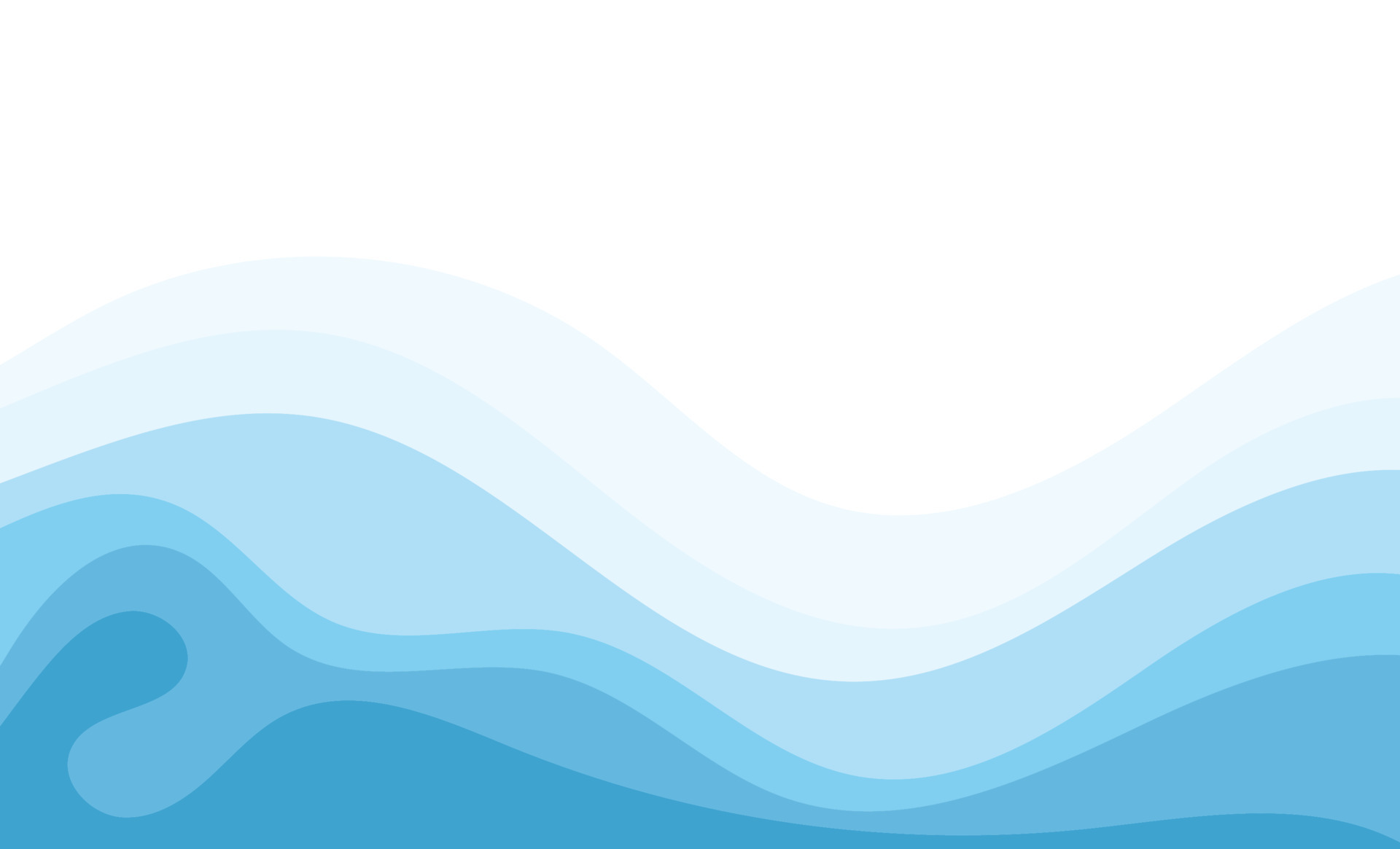 Интерактивная часть урока
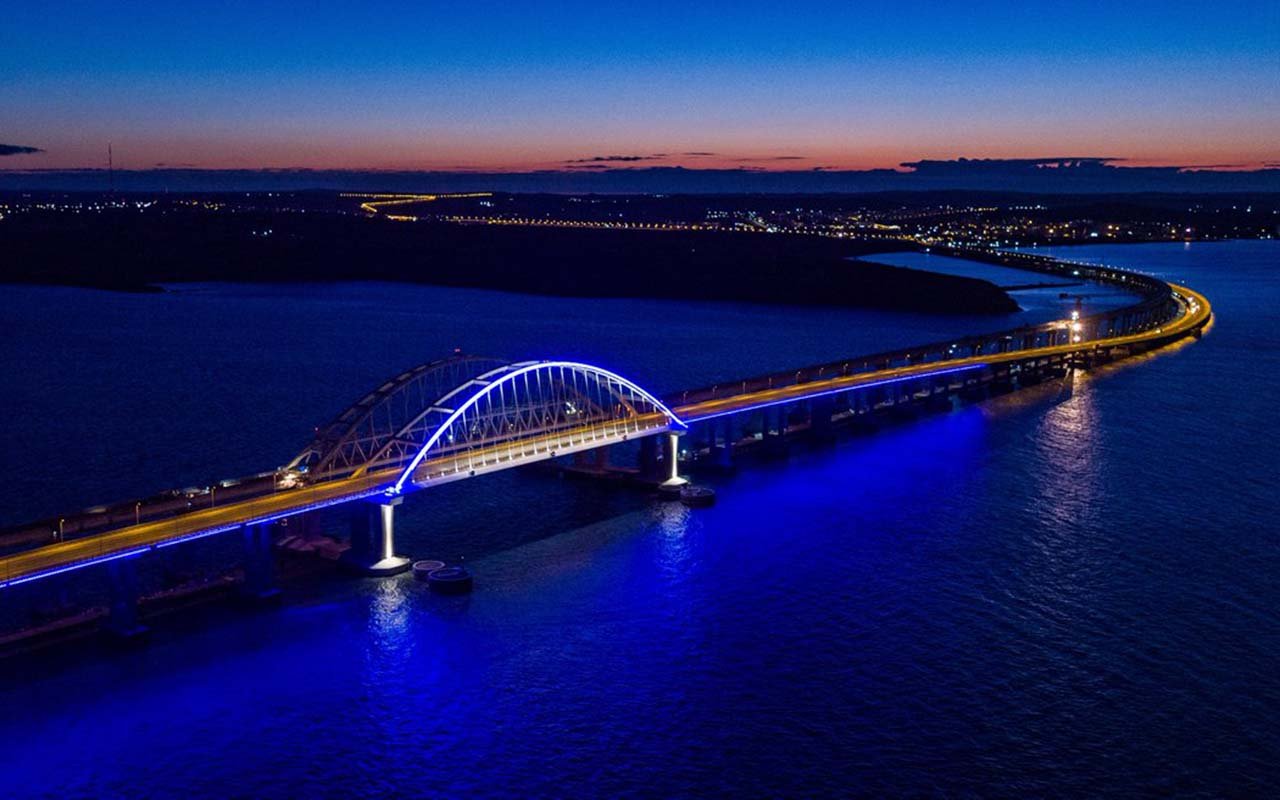 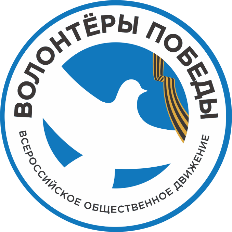 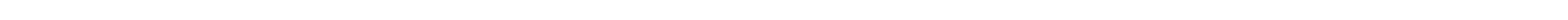 волонтёрыпобеды.рф
2024
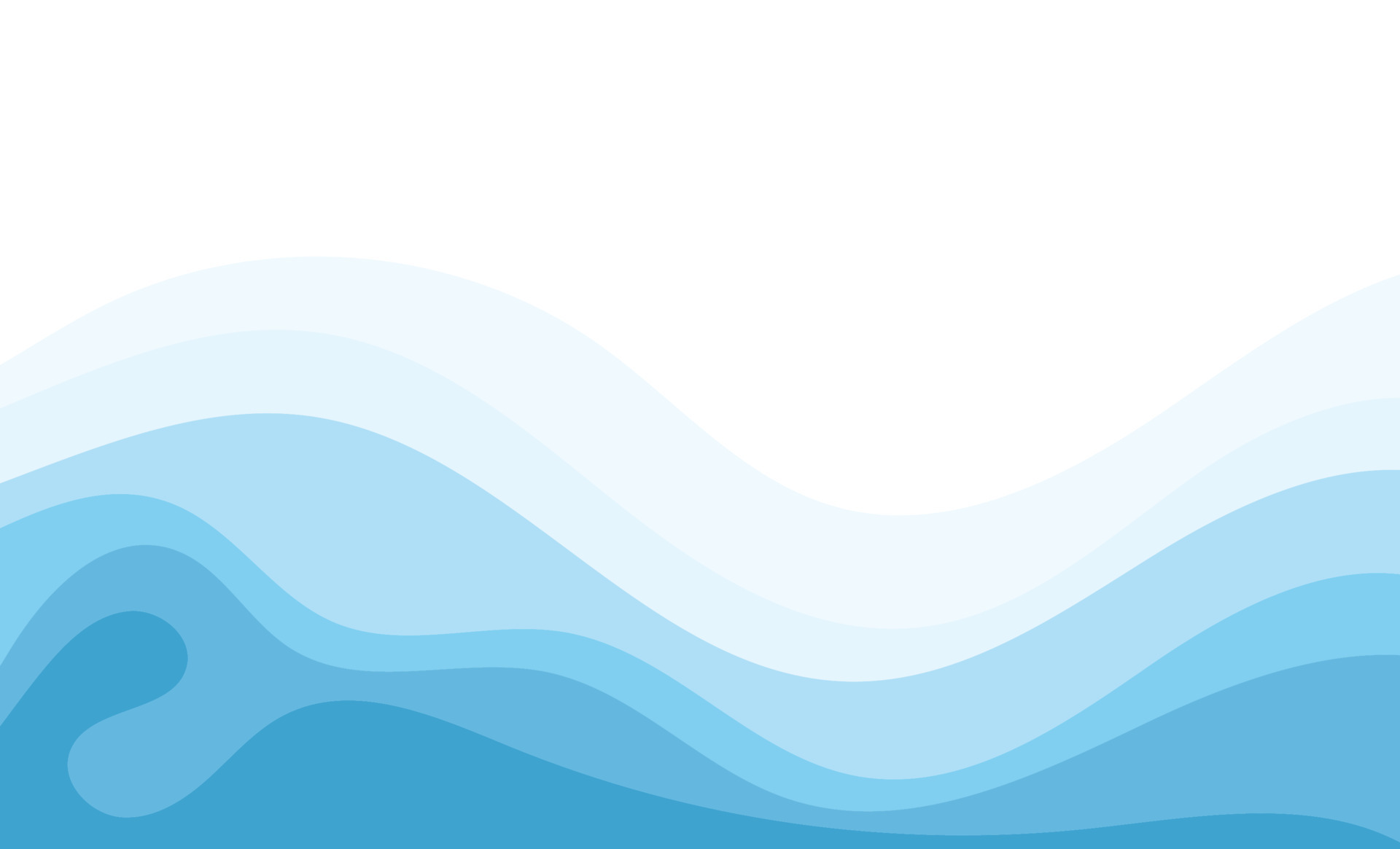 Как звали 
данного правителя?
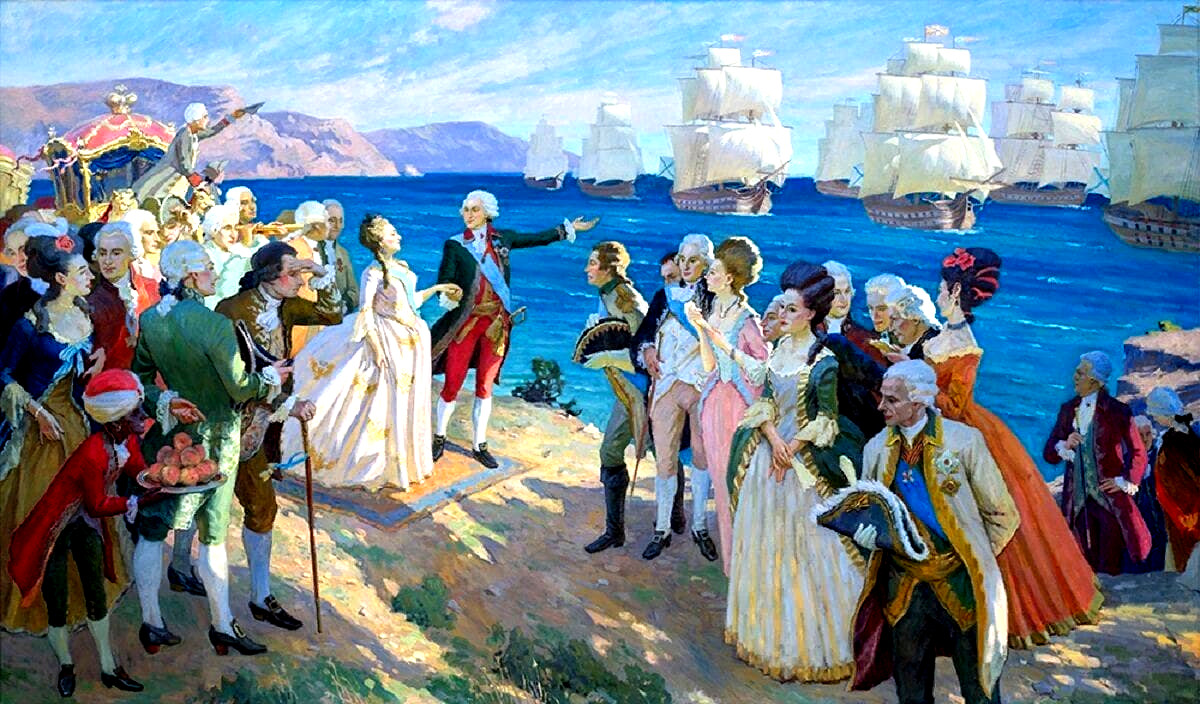 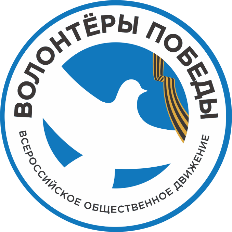 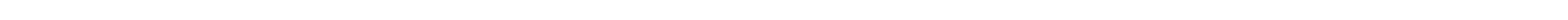 волонтёрыпобеды.рф
2024
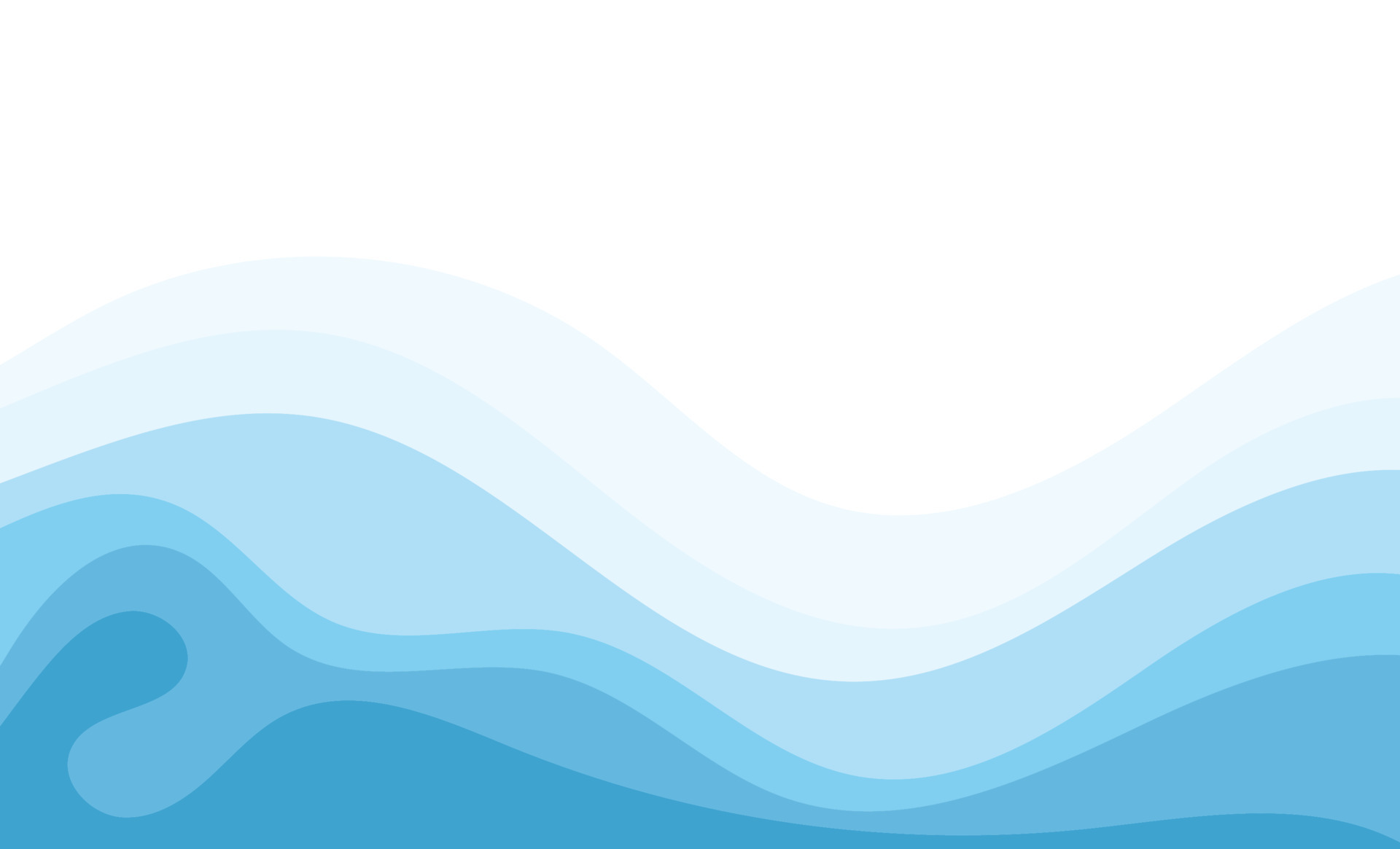 А чем по сути
является
данная гора?
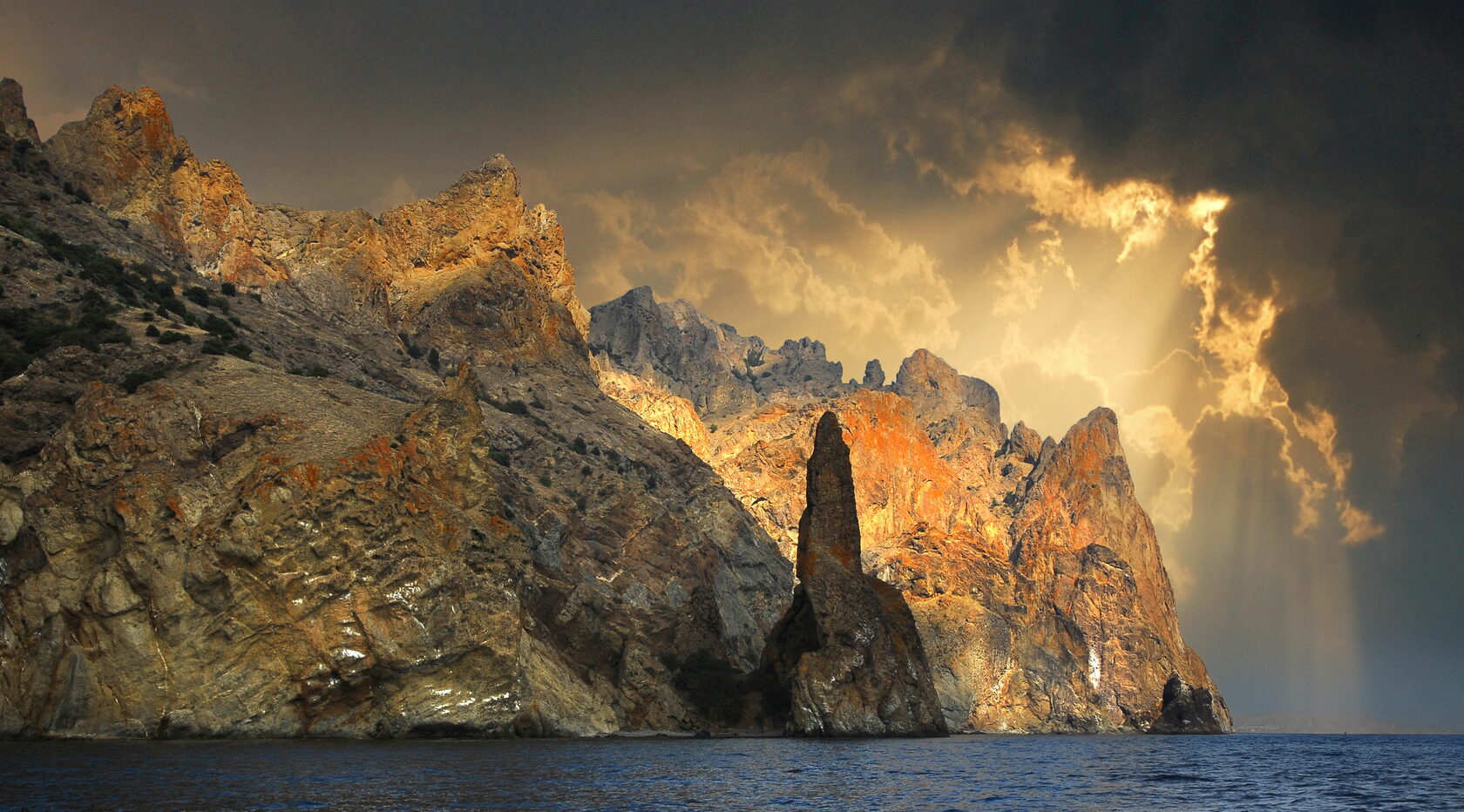 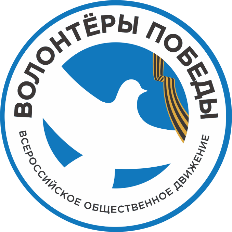 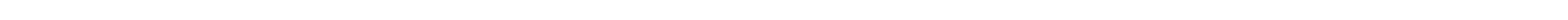 волонтёрыпобеды.рф
2024
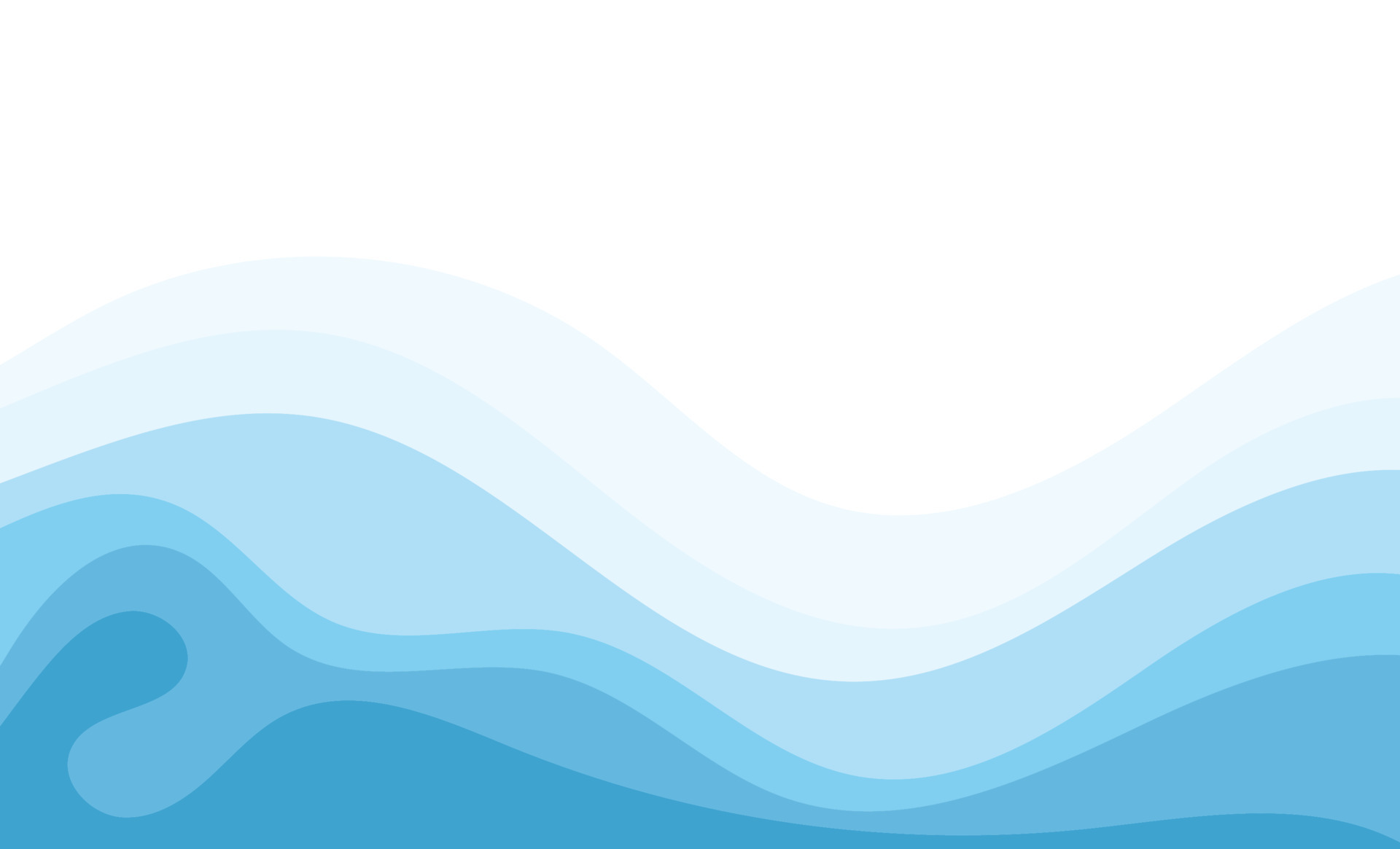 А как он называется сейчас?
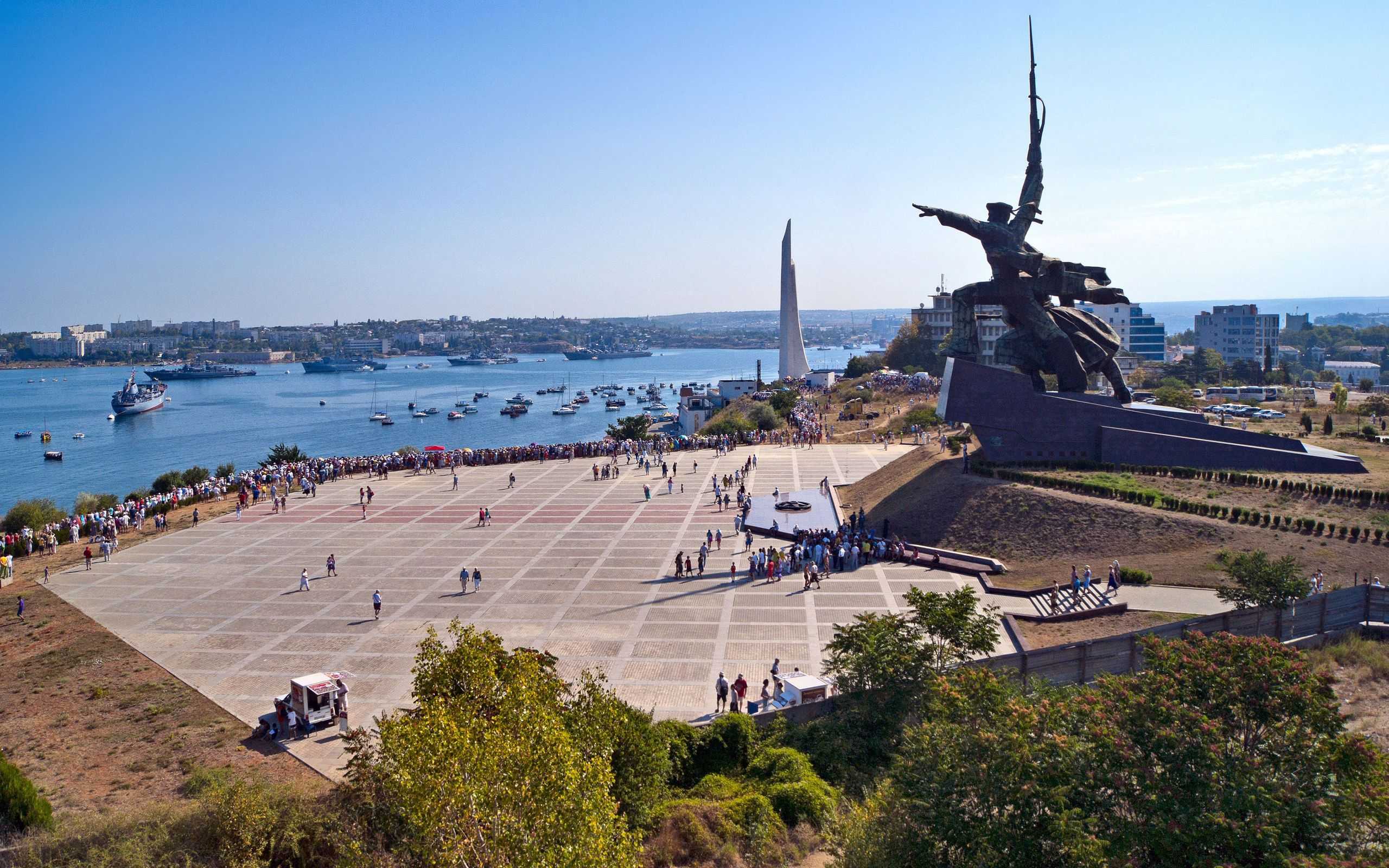 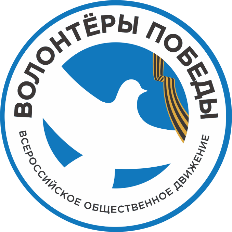 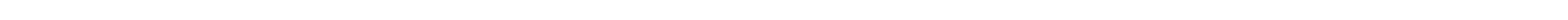 волонтёрыпобеды.рф
2024
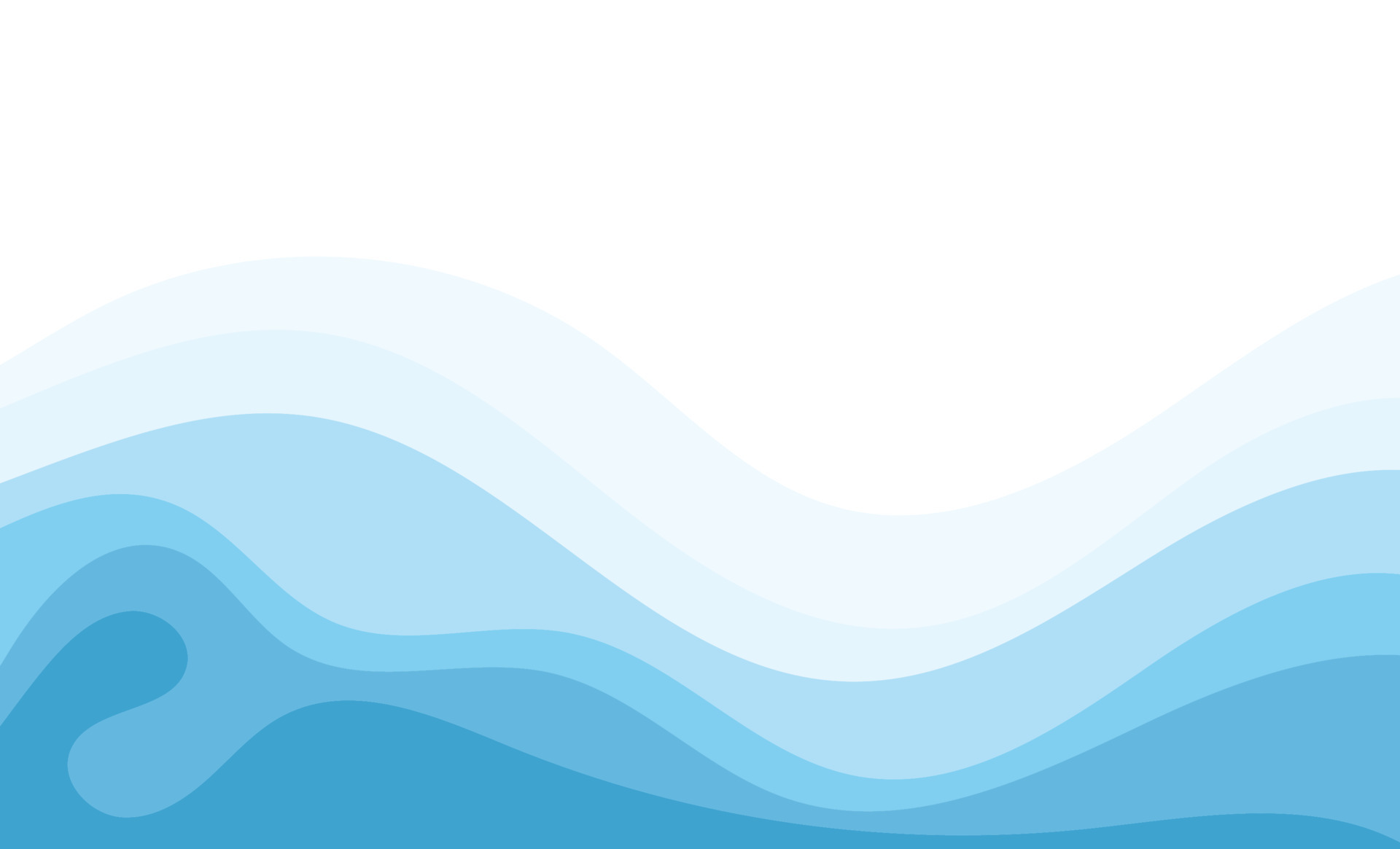 Какое звание они носят?
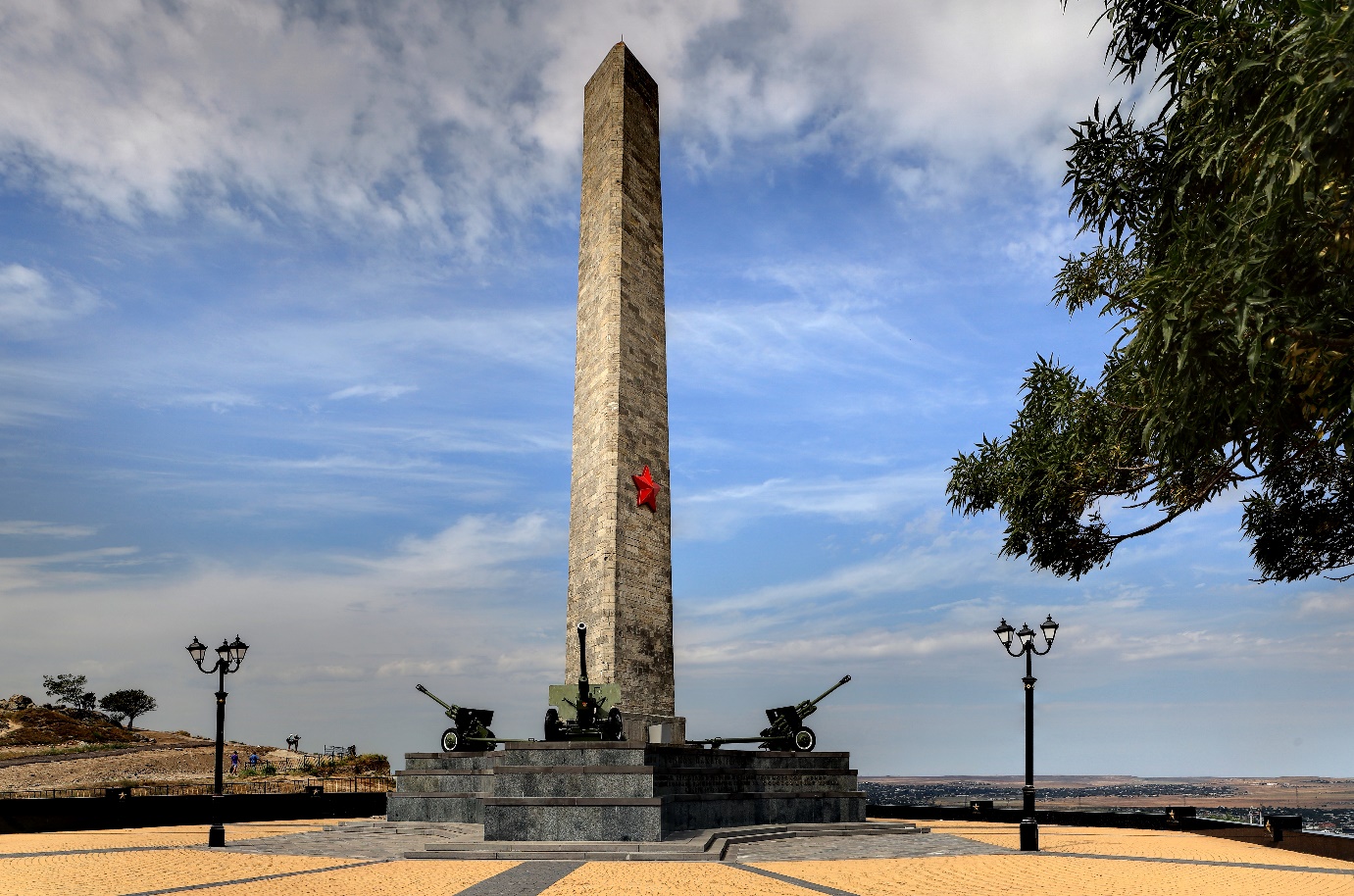 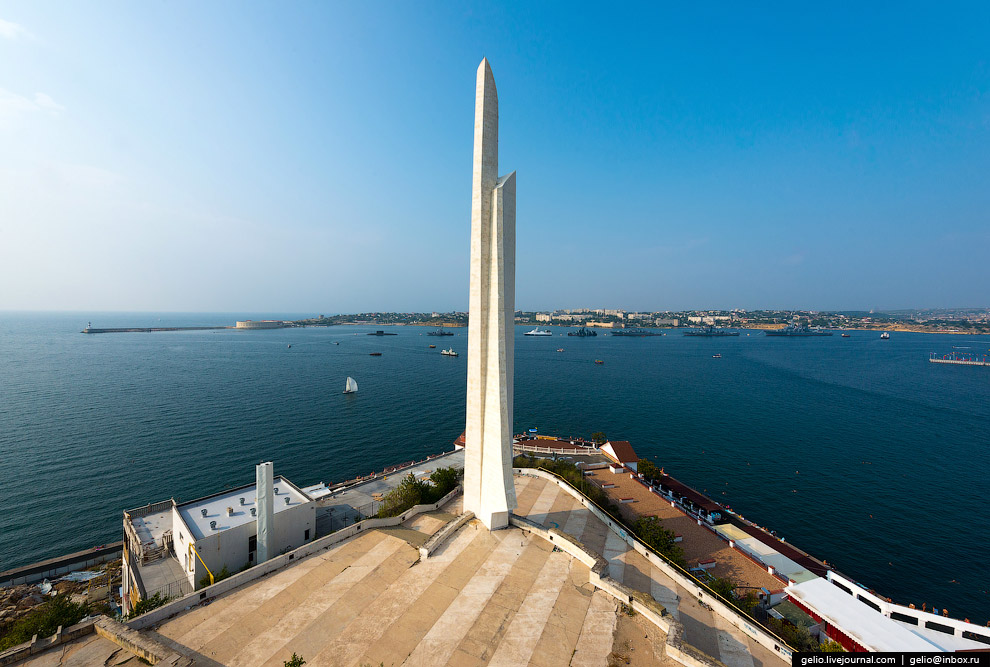 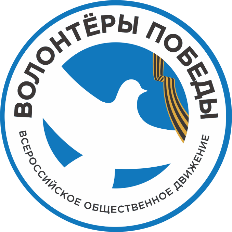 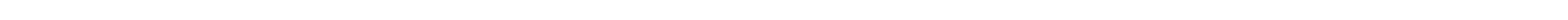 волонтёрыпобеды.рф
2024
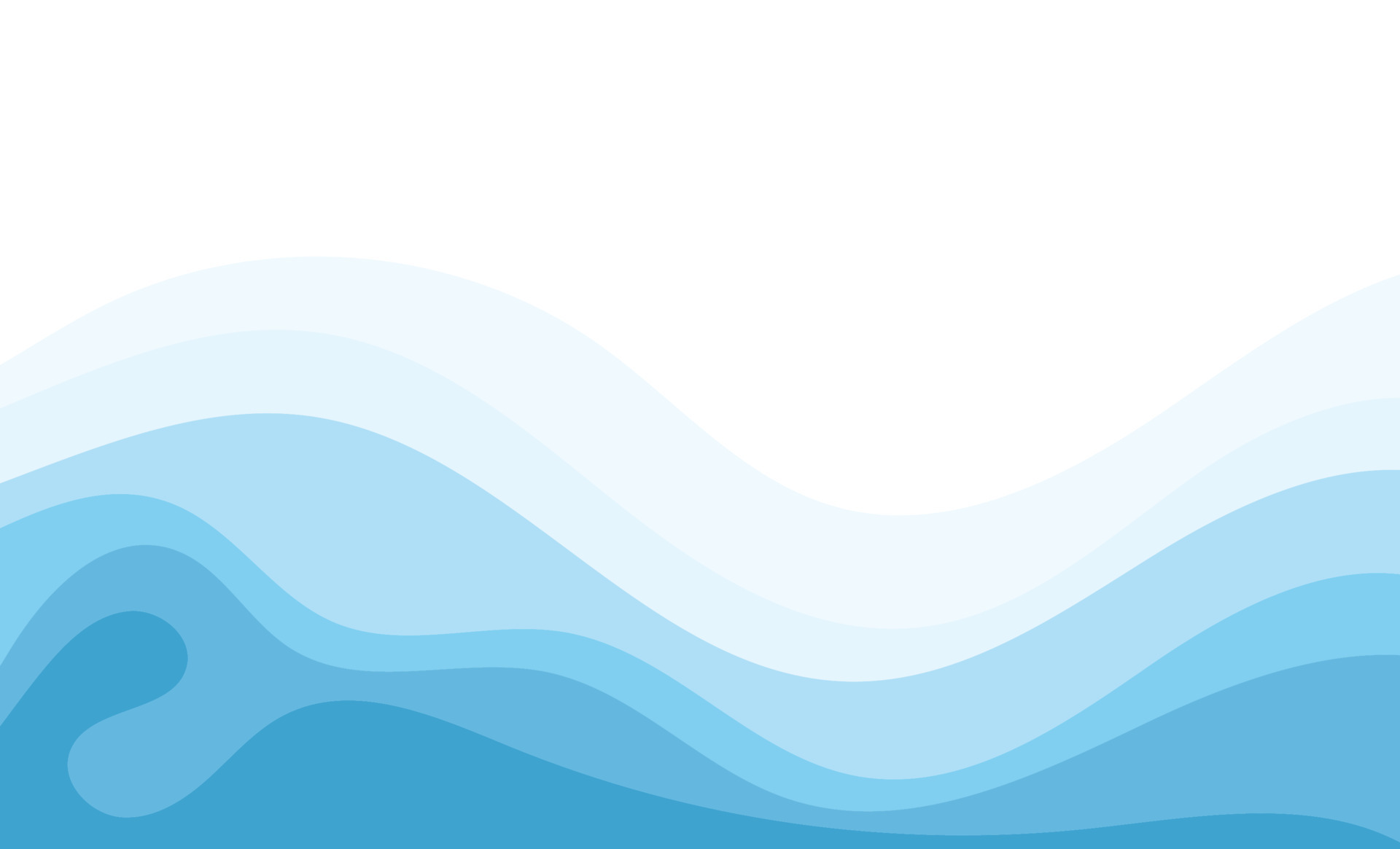 Что это
за город?
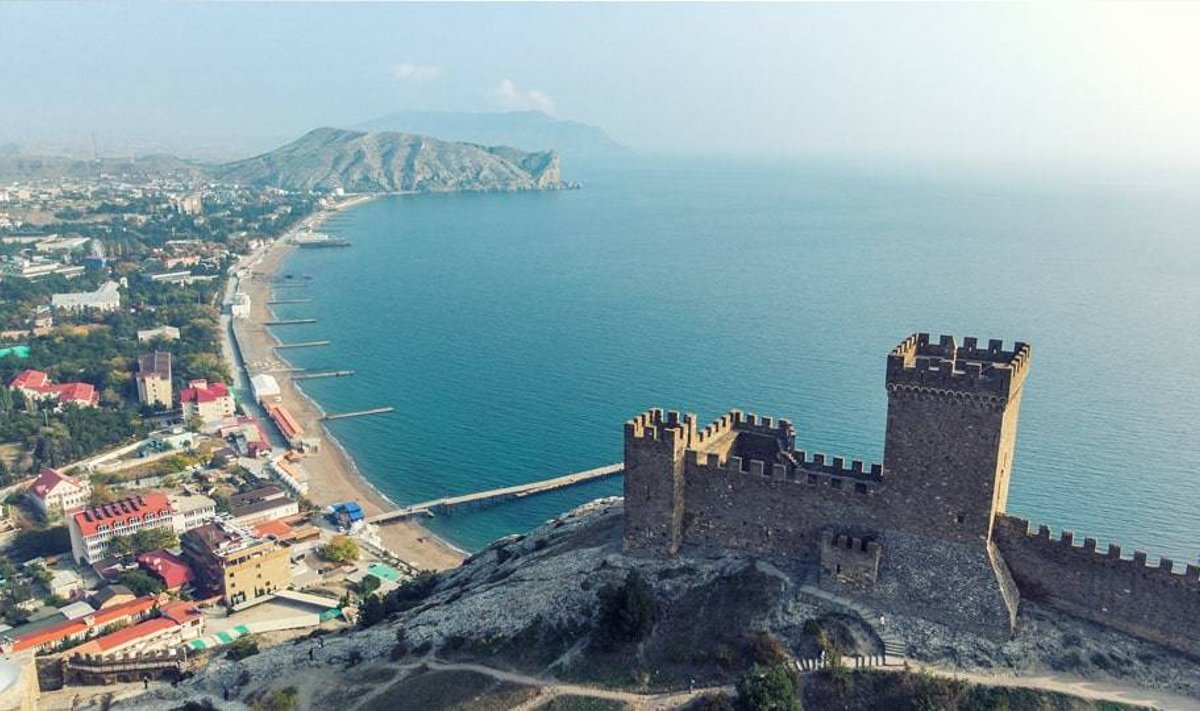 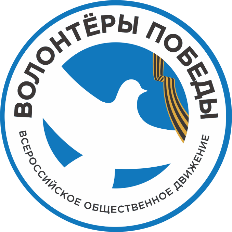 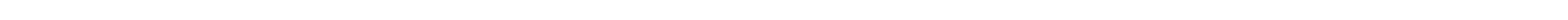 волонтёрыпобеды.рф
2024
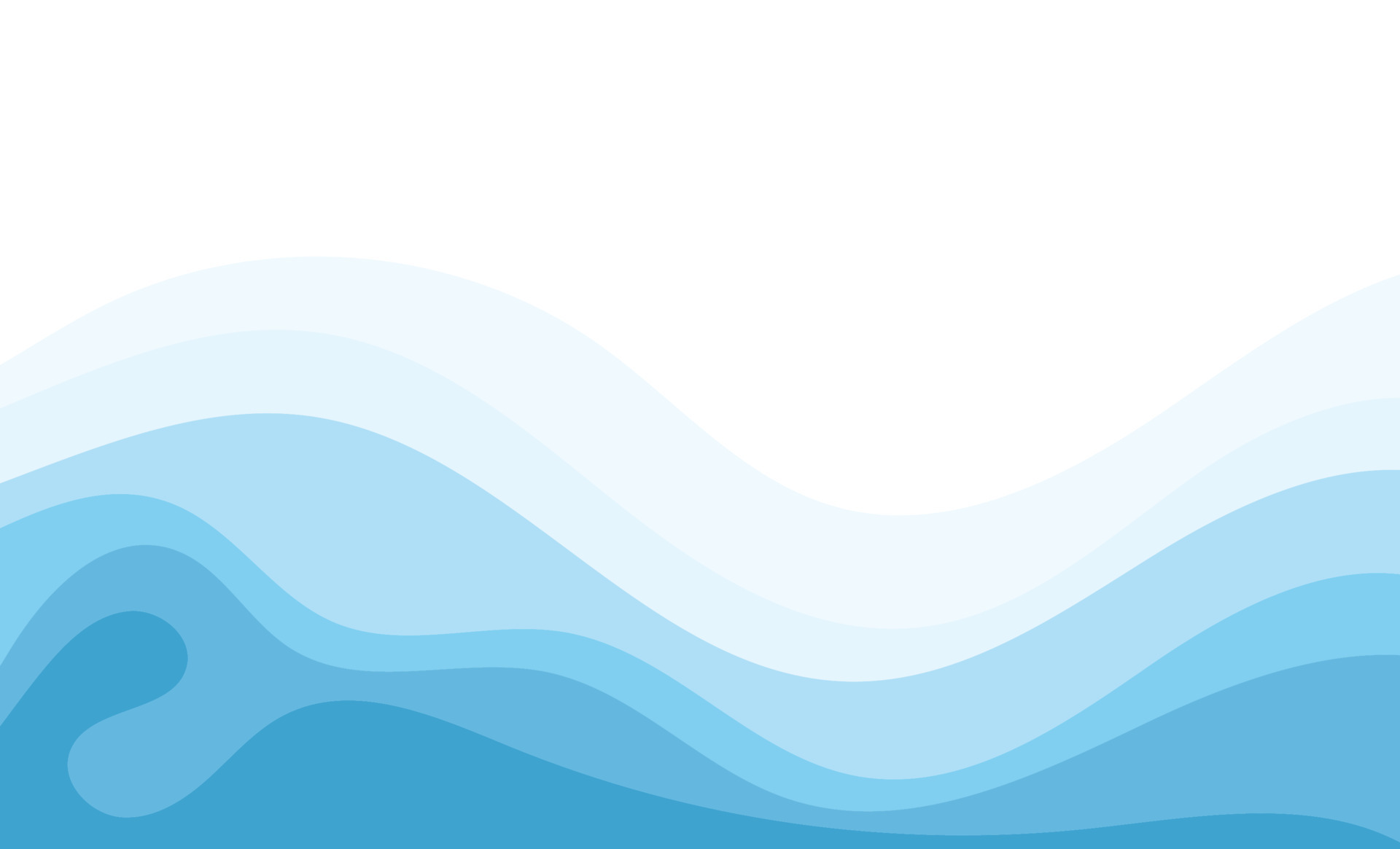 Крым – Россия — навсегда!
КРЫМ – РОССИЯ – НАВСЕГДА!
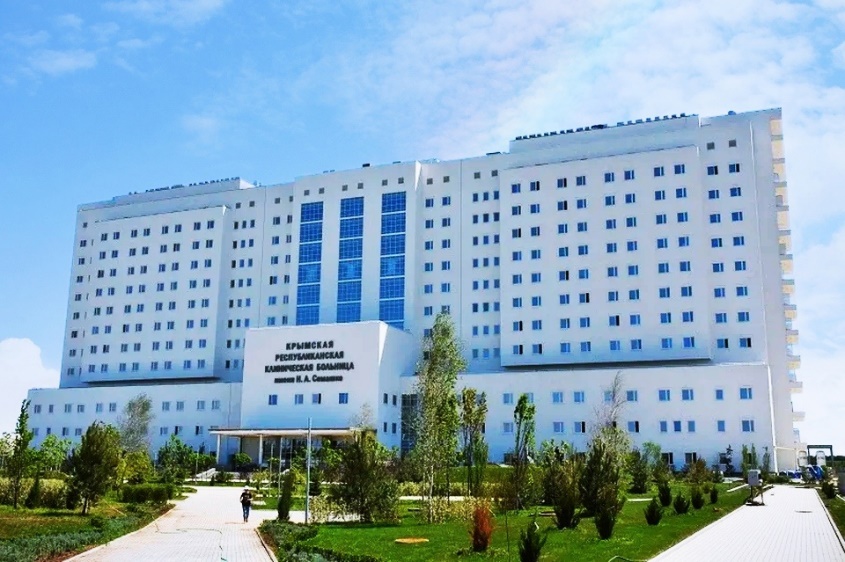 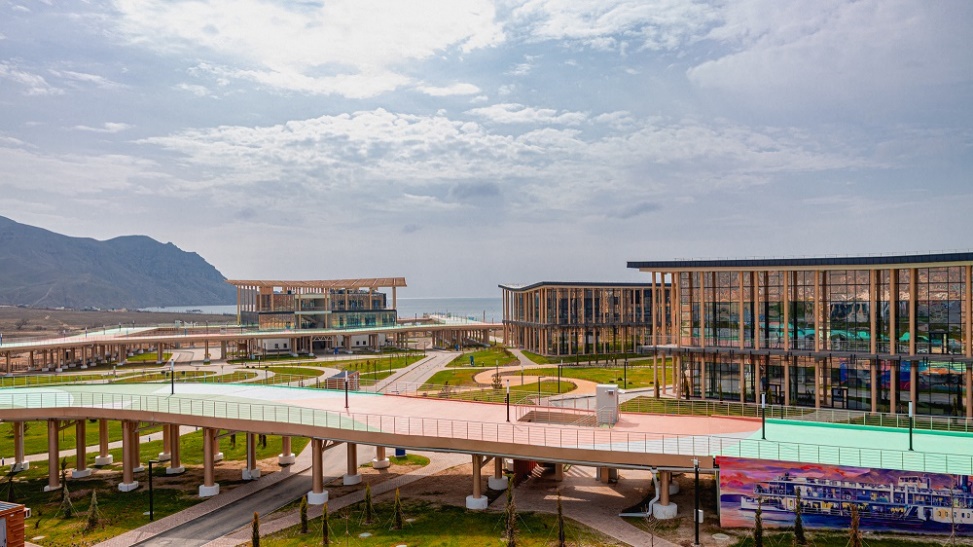 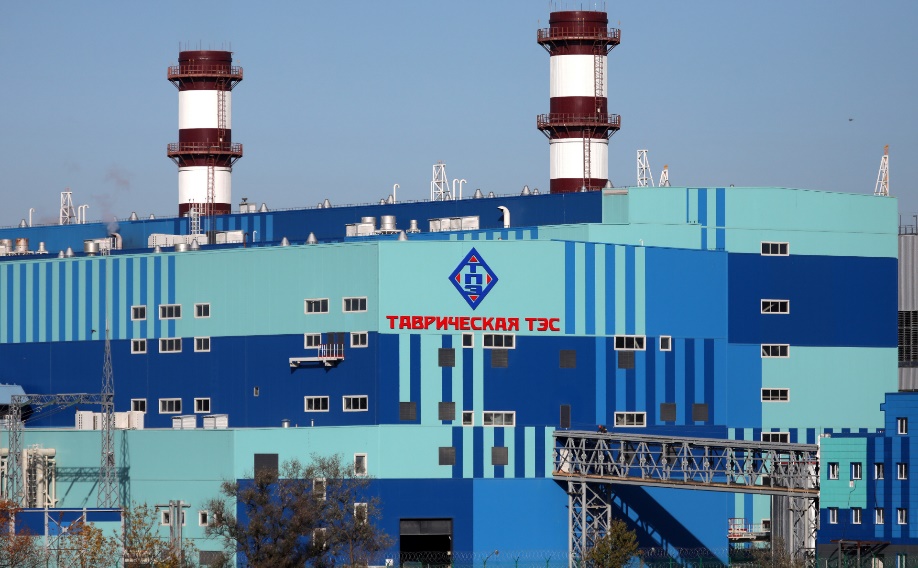 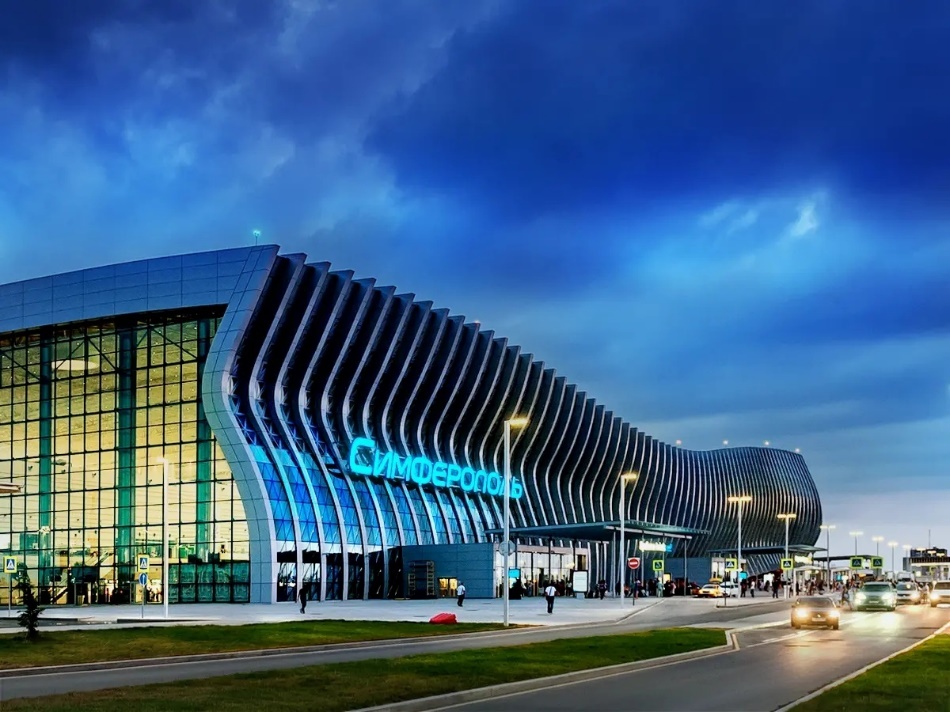 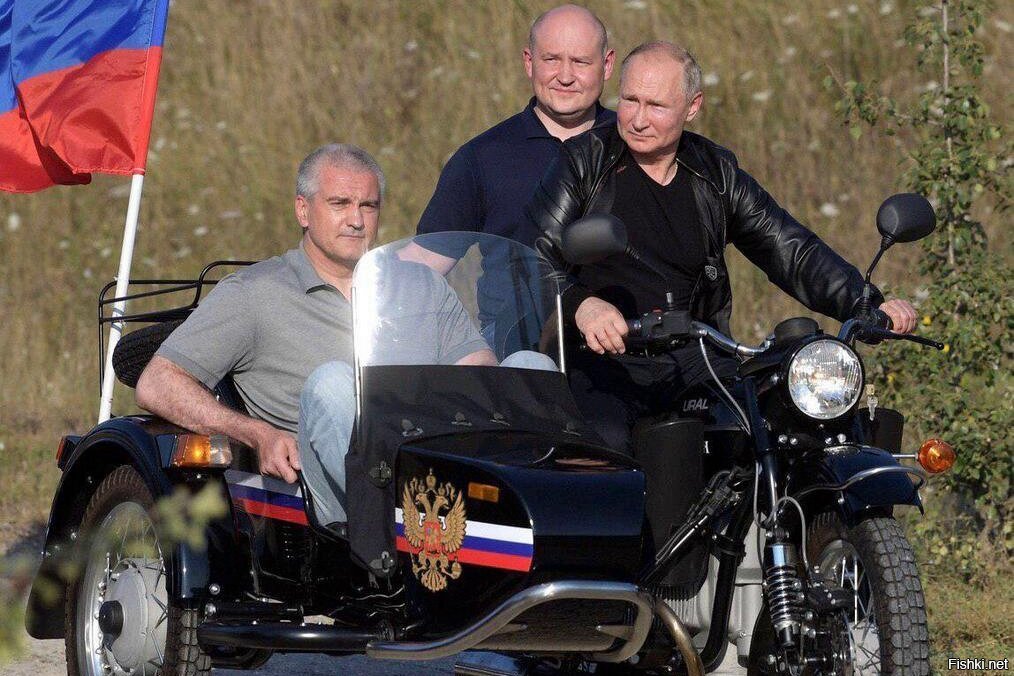 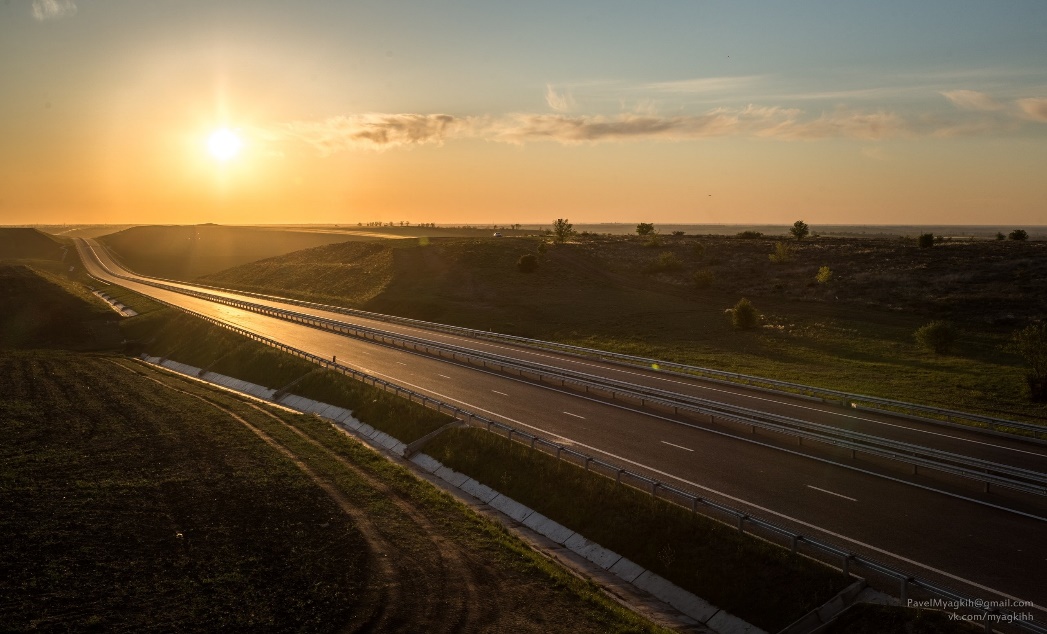 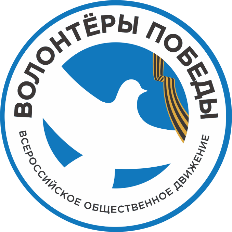 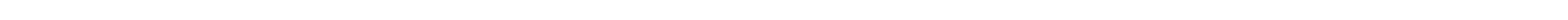 волонтёрыпобеды.рф
2024